Statistics – O. R. 881Object Oriented Data Analysis
Steve Marron

Dept. of Statistics and Operations Research
University of North Carolina
Current Sections in Textbook
Today:
Section 17.2  

Next Class:
Sections  14.2
Last Class: Canonical Corr’ns
Text: Sec, 17.2.2
Hotelling (1936):
Canonical Correlation Analysis (CCA)


Main Idea:    Dir’ns to Maximize Correlation

(versus Covariance for PLS)
Founder of UNC STOR
Last Class: Canonical Corr’ns
Last Class: JIVE
But Only Briefly Mentioned
Text: Sec, 17.2.3
Joint and Individual Variation Explained
     Lock, Hoadley, Marron & Nobel (2013)
  Joint Variation  ~  CCA
  Key Contribution:  Individual Modes

Angle Based JIVE (AJIVE)
     Feng, Jiang, Hannig & Marron (2018)
  Non-Iterative Linear Algebra Calculation
  Uses Intuitive Principal Angle Analysis
Last Class: AJIVE Goals
Explore & Quantify Variation

Through Joint Variation
   via Common Scores
(Signatures Among Cases)
Focus Away from Directions in PCA
Now On Scores, Not Loadings
(As in PLS & CCA)
Since Commonality is Among Cases
Last Class: AJIVE Goals
Last Class: AJIVE Toy Example
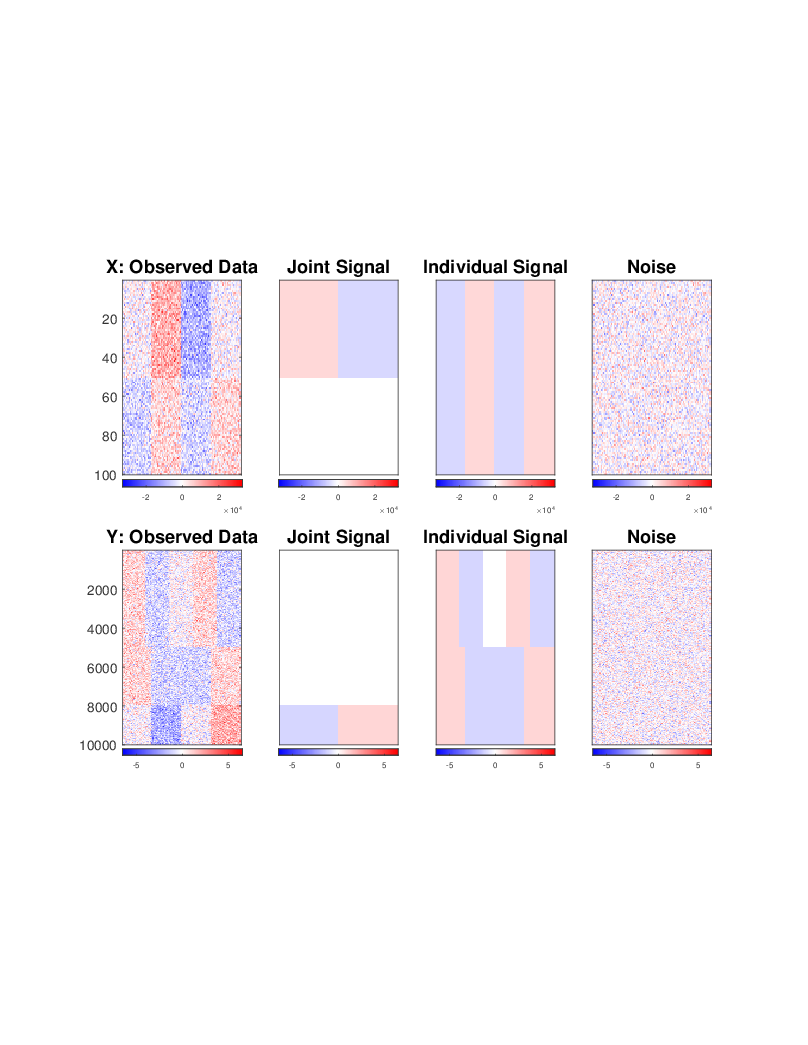 Last Class: AJIVE Toy Example
Underlying Components


   (Additive
       Signals +
          + Noise)
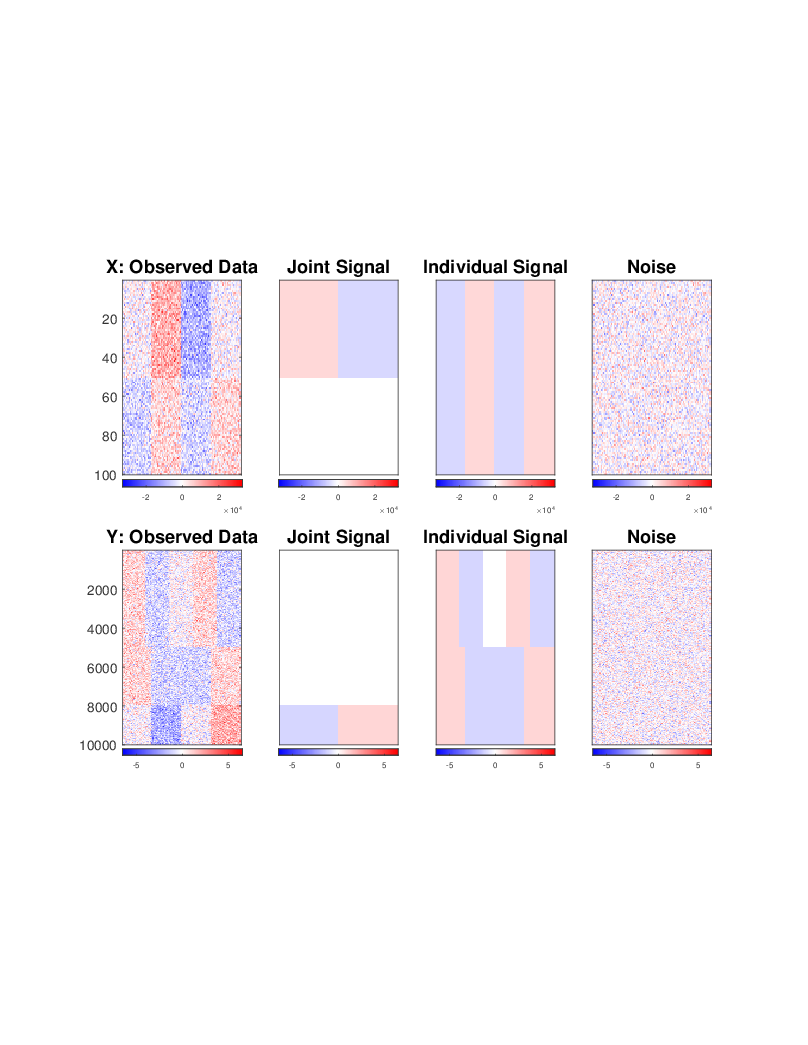 =
+
+
=
+
+
Last Class: AJIVE Toy Example
Current AJIVE:     Excellent Decomposition  (Both Joint and Individual)
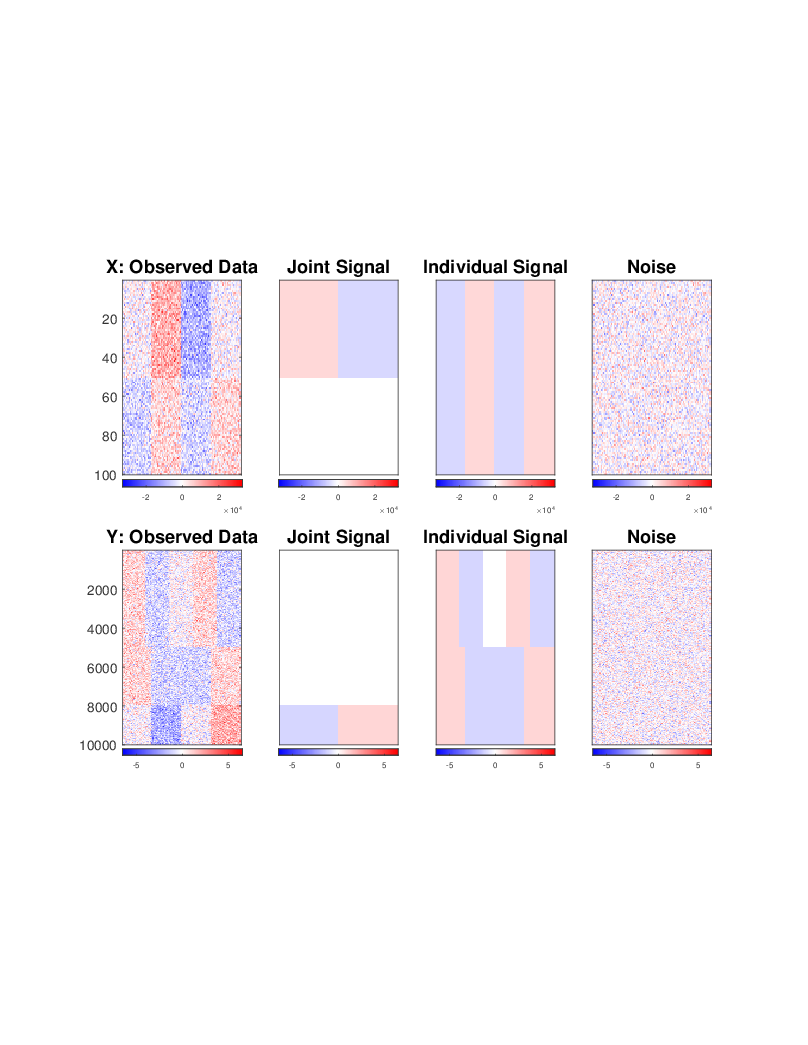 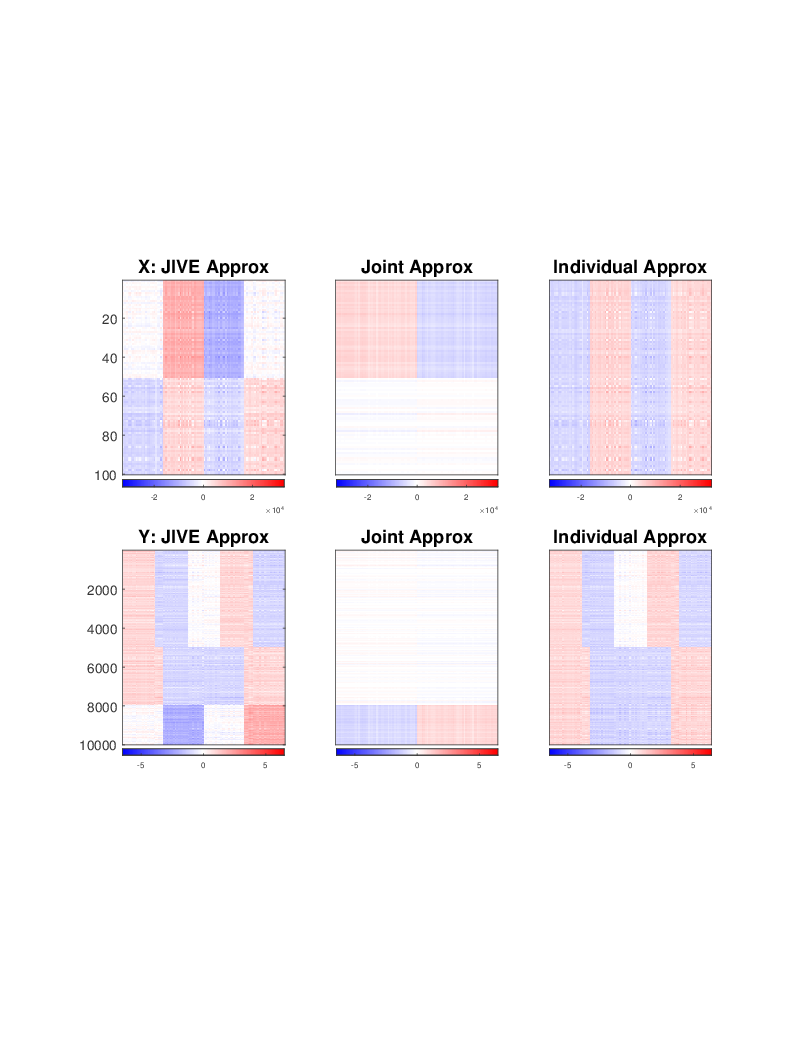 Last Class: AJIVE FMRI Data
Functional Magnetic Resonance Imaging
Approach:
 Measure “Brain Activity”
 Over Both  Location & Time
 Via Blood Flow
 Data Objects???
Last Class: AJIVE FMRI Data
Last Class: AJIVE FMRI Data
Focus of Analysis:     
 Loadings (Drivers)
Behavioral Features
Lit Up Brain Regions
 Since Scores All Gaussian
(Normal Population)
Which Work
Together?
Which Work
Separately?
Last Class: AJIVE FMRI Data
Overall
Comparison
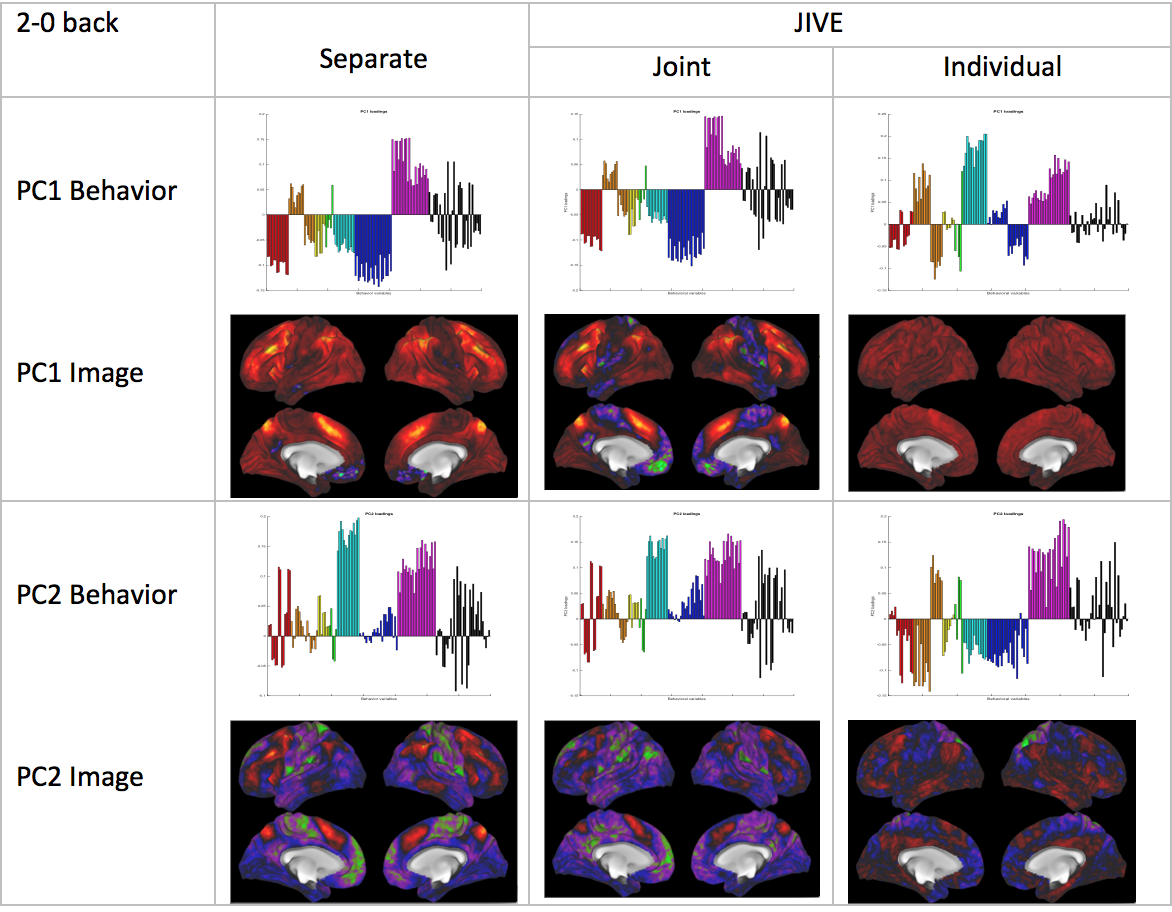 Sep. Beh. PC1
Assoc. w. Image
Joint Im. PC1
Concentrates
Relevant Parts
Of Sep. 
PC1 & PC2
Last Class: AJIVE Algorithm
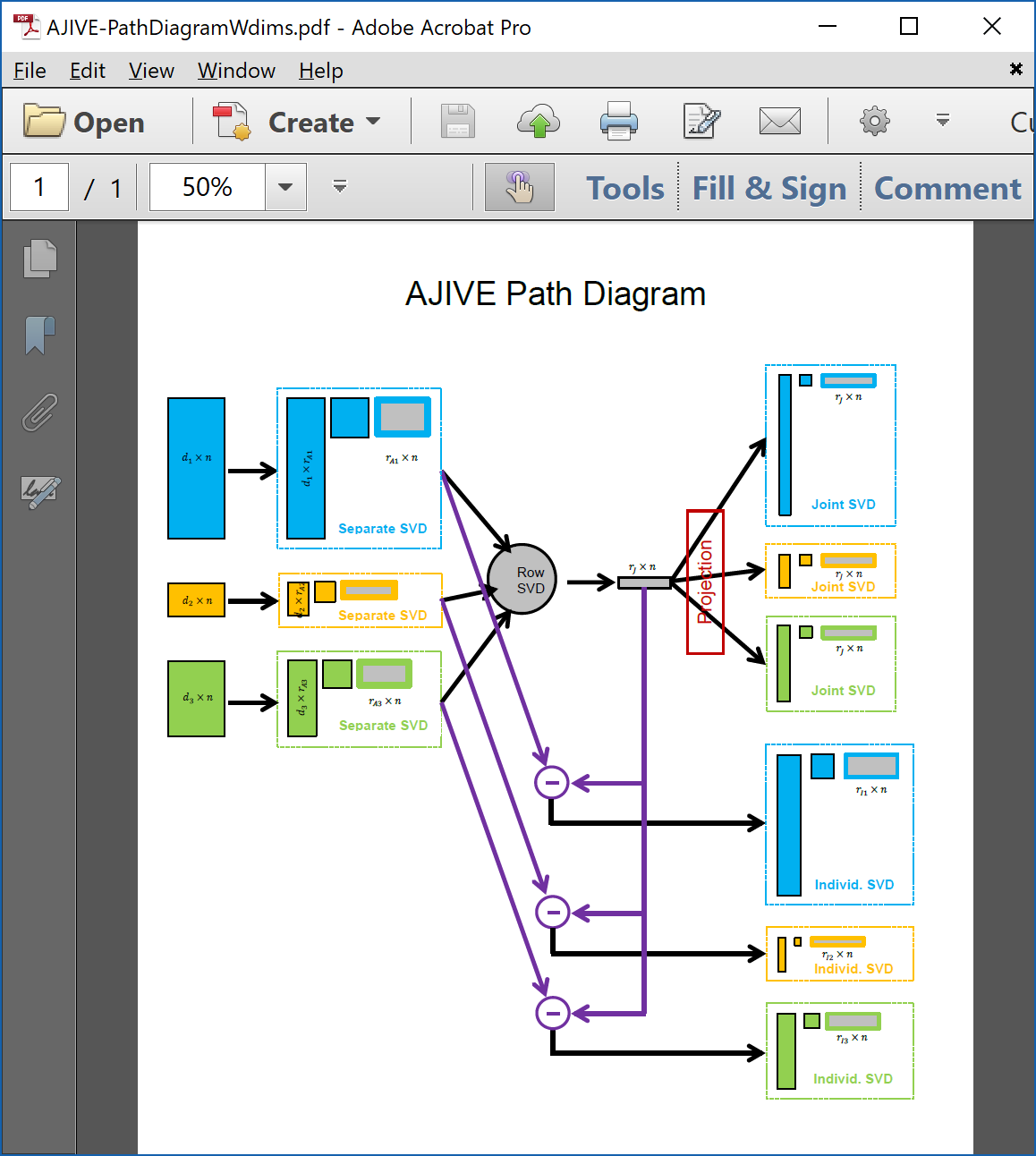 Overview
Last Class: Princ’l. Angle Anal.
Using Minimal Angles
And Iterate Orthogonally
PAA Computation:  ~Concatenate & SVD
AJIVE Algorithm
Output Options (for Differing Purposes):
Common Normalized Scores
Block Specific Scores (Joint & Indiv.)
Full Matrices
AJIVE Algorithm
Output Options (for Differing Purposes):
Common Normalized Scores
Block Specific Scores (Joint & Indiv.)
Full Matrices
AJIVE Algorithm
Caution:  Common
Normalized Loadings
Need Not Be Orthogonal
Common Normalized Scores
Same for Each Block
Scale Free (Length 1)
Finds Joint Behavior
Useful:  Scatterplots
Can Have Common
	Loadings By Projecting
Gives Interpretation
	of Driving Features
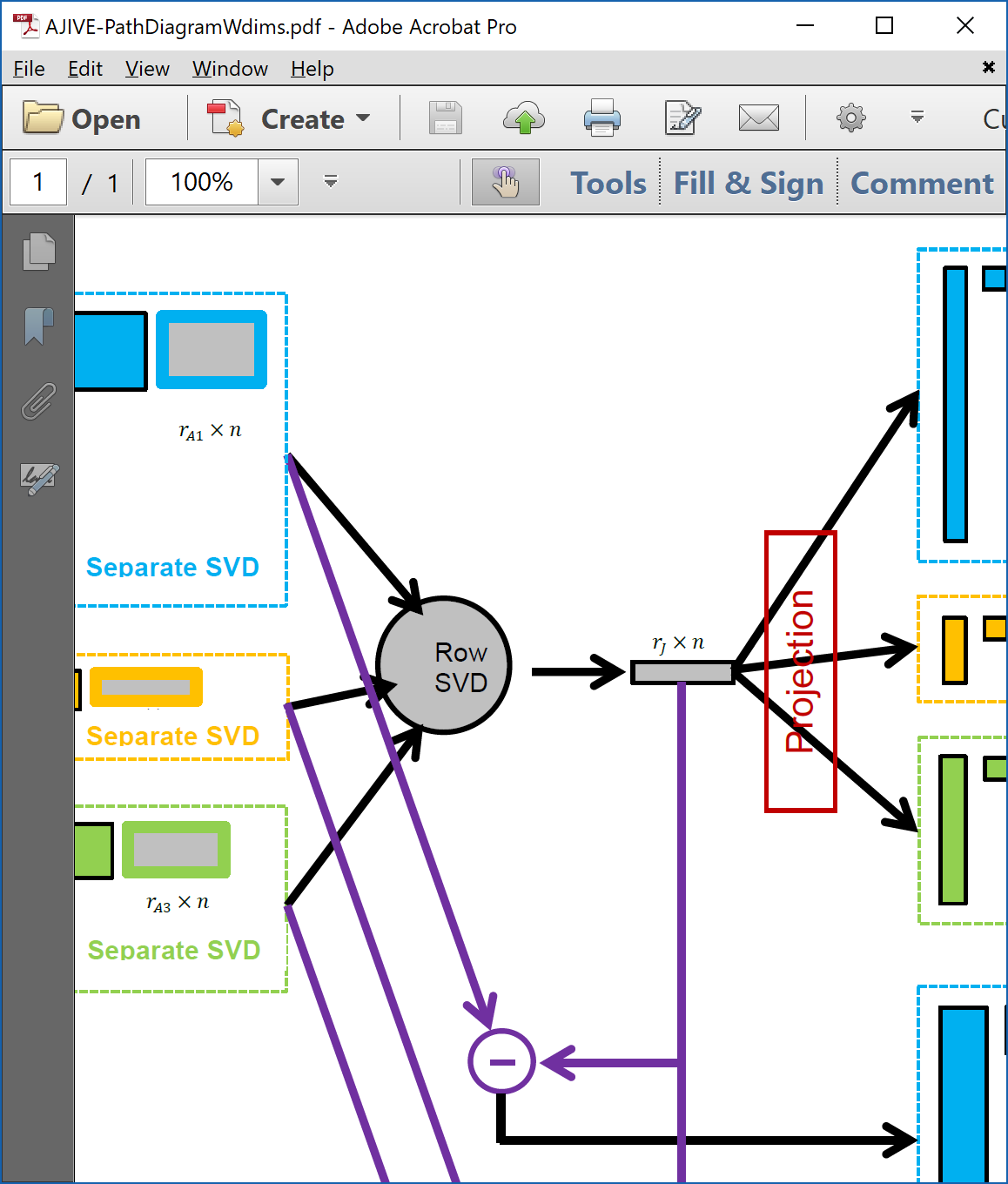 E.g.  FMRI Neuro Science Data
AJIVE Algorithm
Output Options (for Differing Purposes):
Common Normalized Scores
Block Specific Scores (Joint & Indiv.)
Full Matrices
AJIVE Algorithm
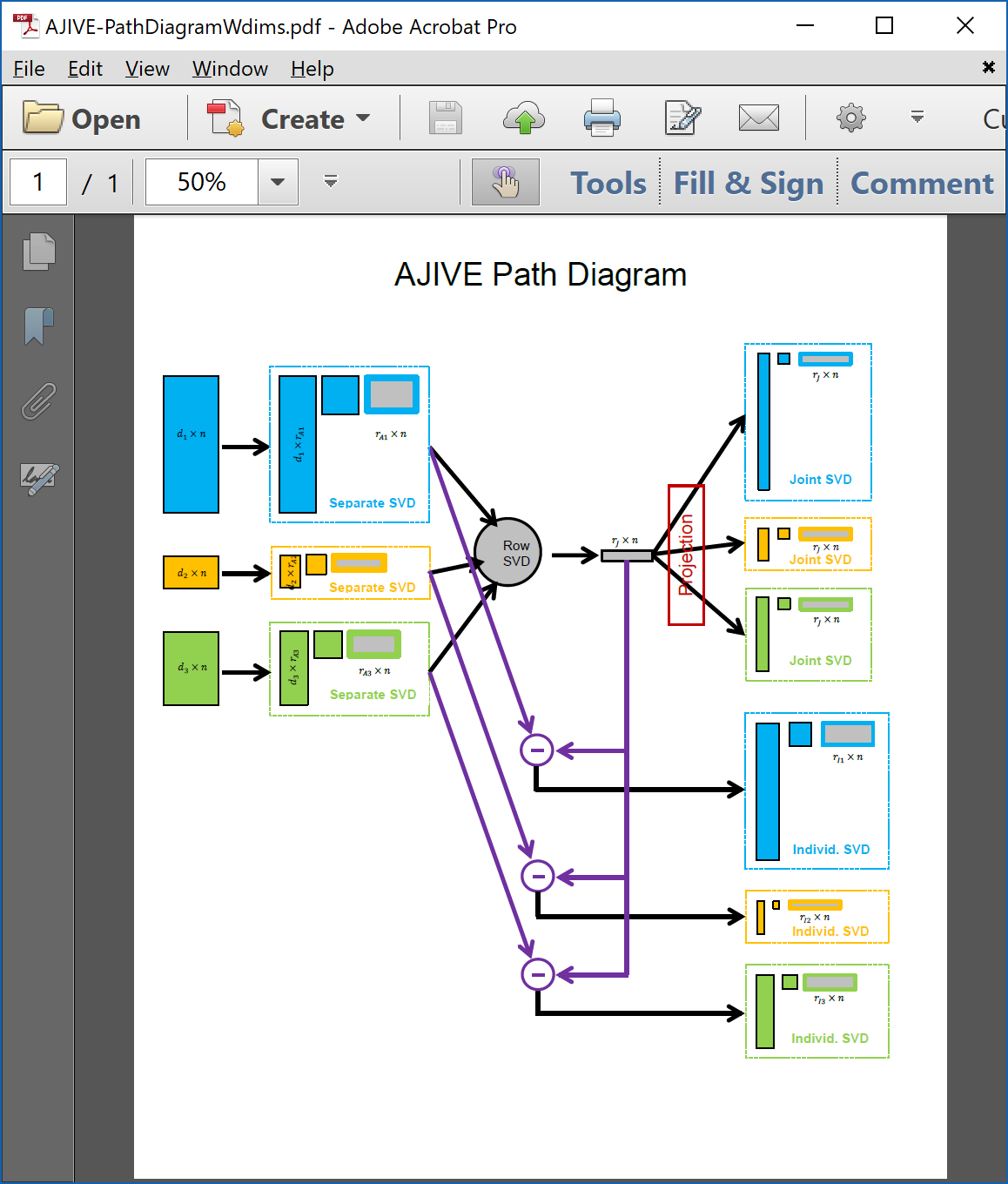 AJIVE Algorithm
Output Options (for Differing Purposes):
Common Normalized Scores
Block Specific Scores (Joint & Indiv.)
Full Matrices
AJIVE Algorithm
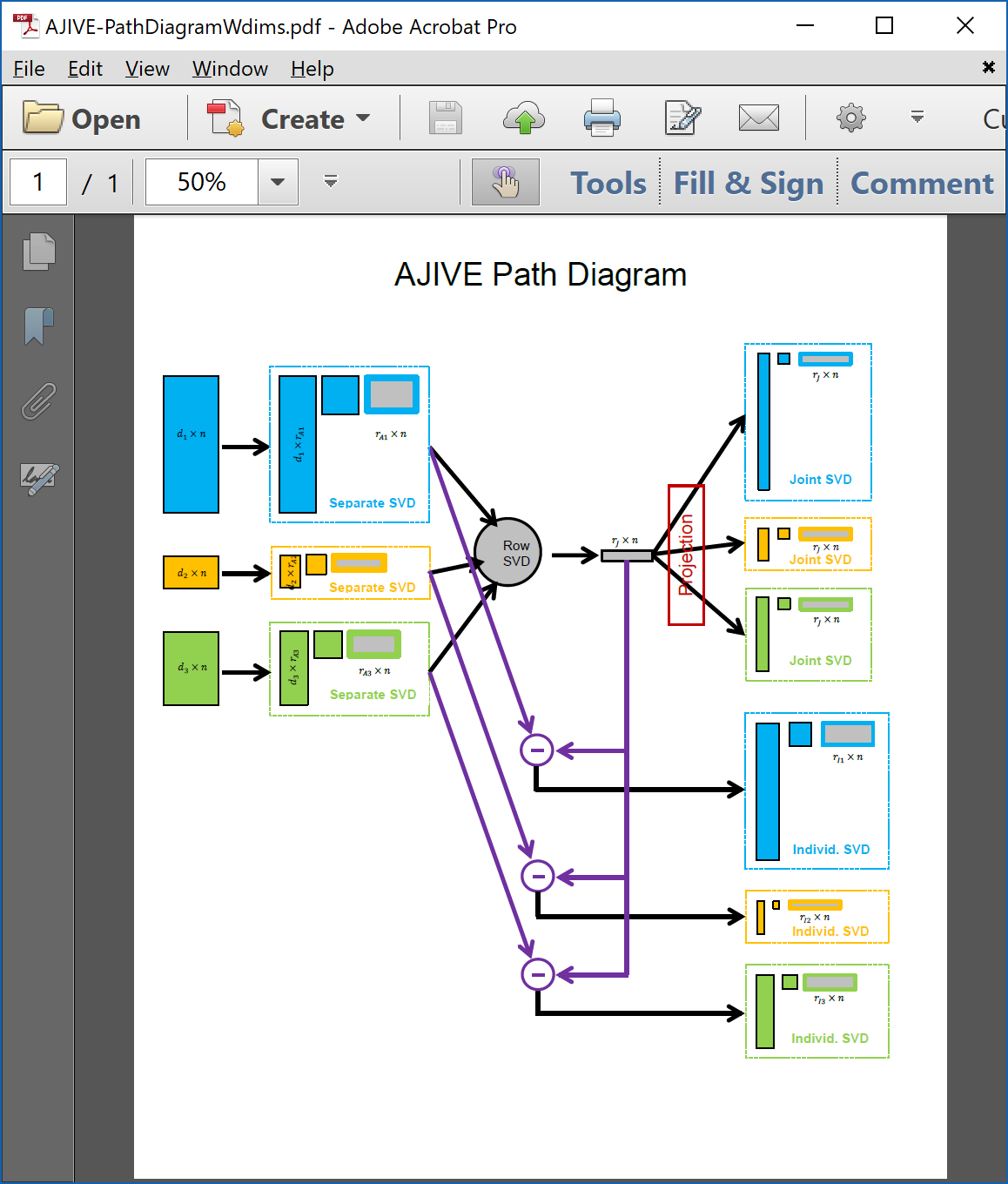 Revisit Toy Example
Consider Initial
Rank Selection
Joint Signal has Rank 1
Underlying Components


   (Additive
       Signals +
          + Noise)
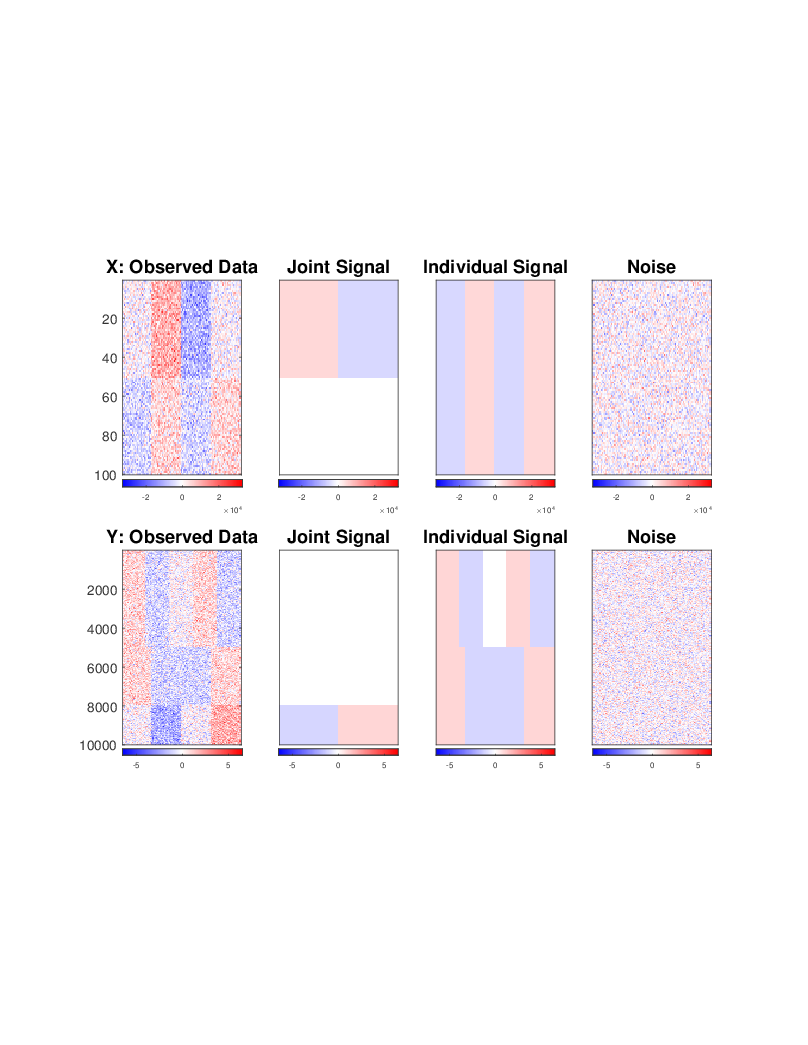 =
+
+
1st Individual Signal
has Rank 1
=
+
+
2nd Individual Signal
has Rank 2
Revisit Toy Example
Recall Scree Plots







Easy in this Simple Case
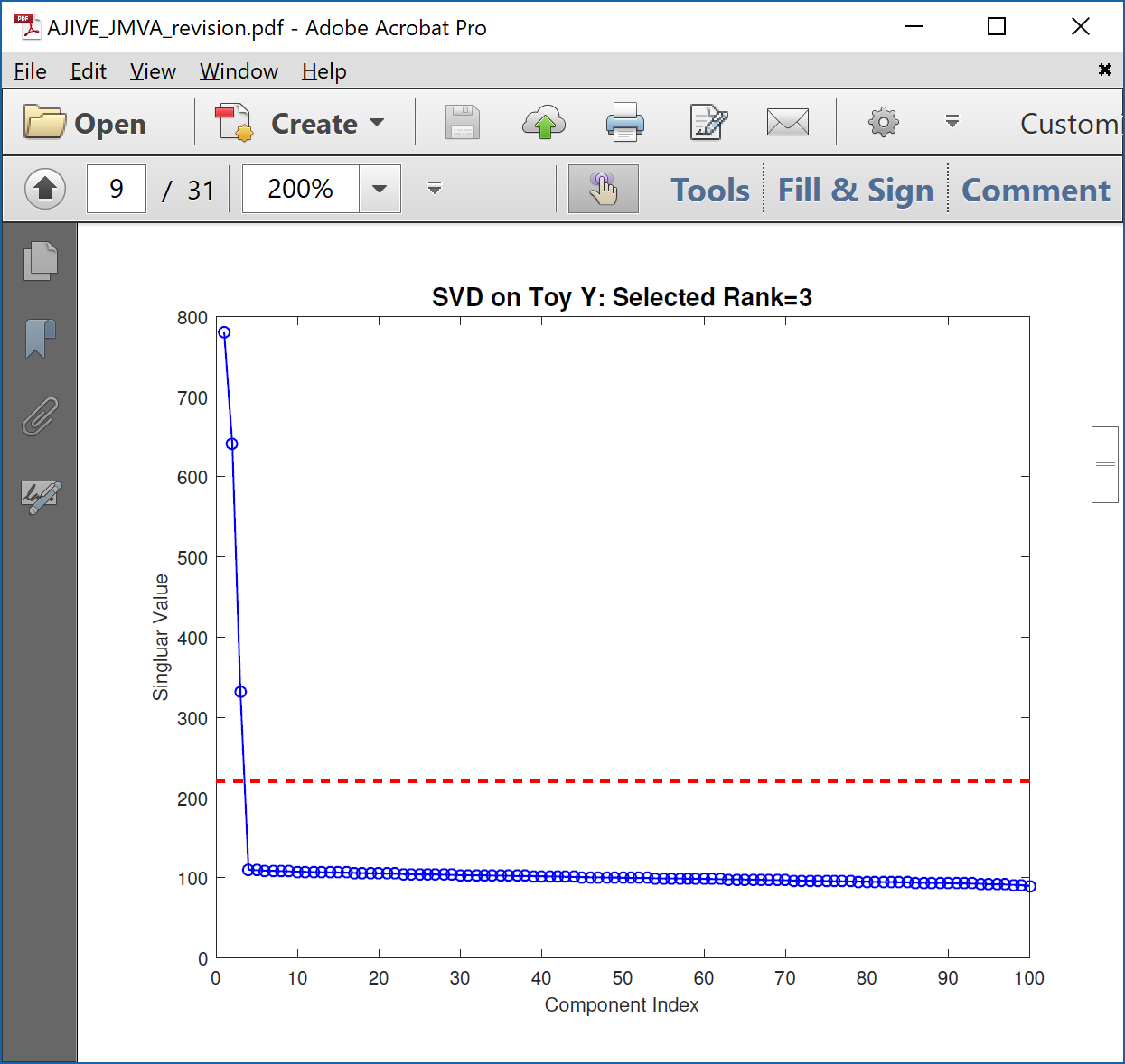 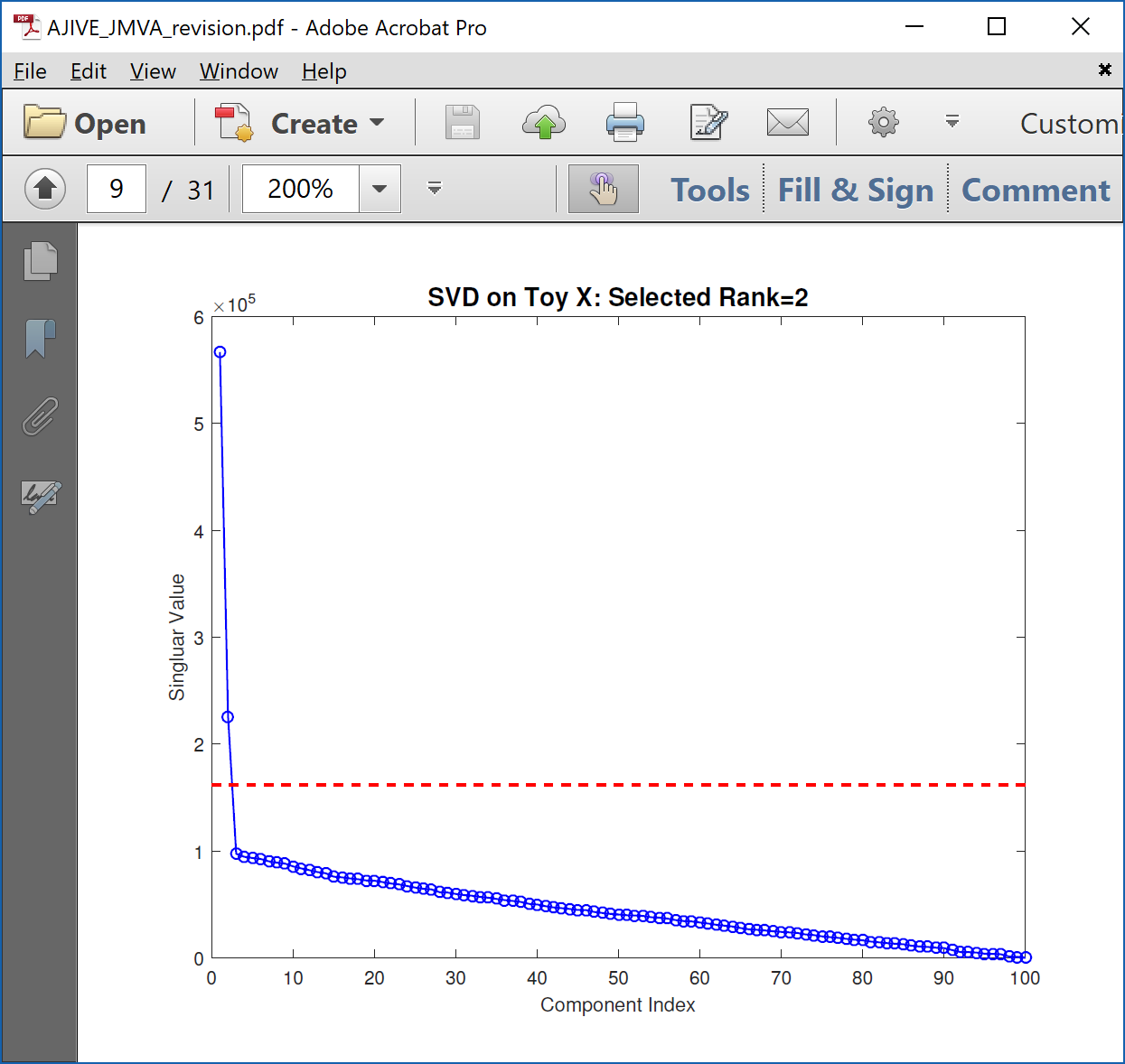 Revisit Toy Example
Diagnostic Plot:
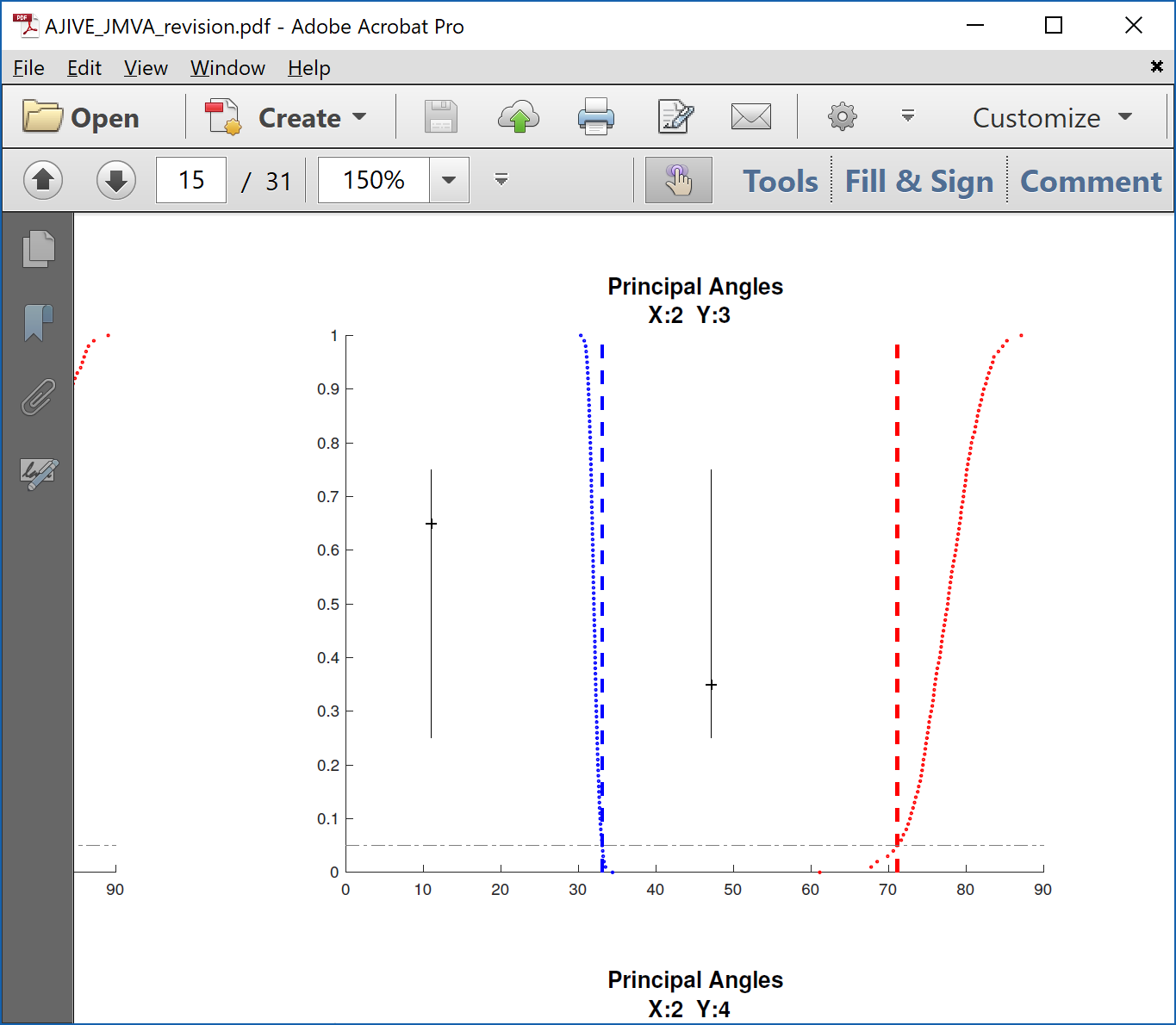 1st Principal Angle
  (Joint + noise)
Conclude
Neither Is
Random
Conclude
Larger  
Not Joint
2nd Principal Angle
 (Small Indiv. + )
Random Subspaces 
Distribution & Quantile
Wedin Bound Estimates
Distribution & Quantile
Revisit Toy Example
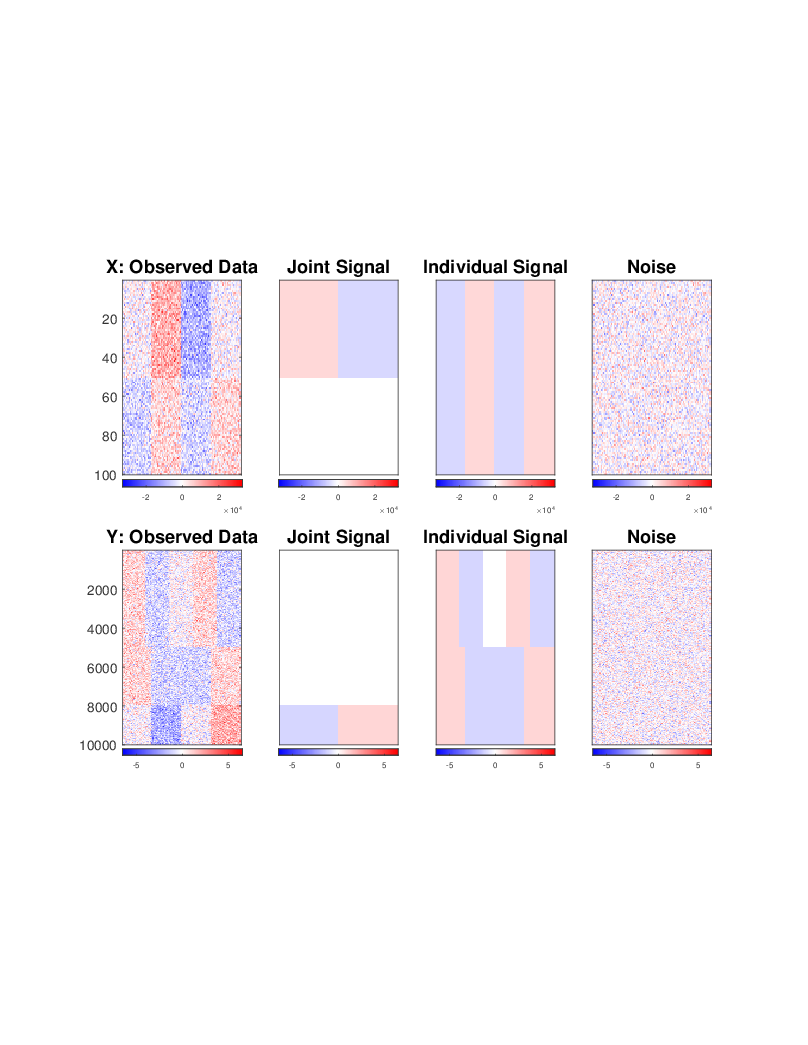 =
+
+
Relatively Small 
Angle Between 
Row Spaces
=
+
+
Revisit Toy Example
Diagnostic Plot:

Both Principal Angles
Larger (Lost Info)

Neither is Random

Neither is Joint

Since Joint Signal in Y
Relatively Small
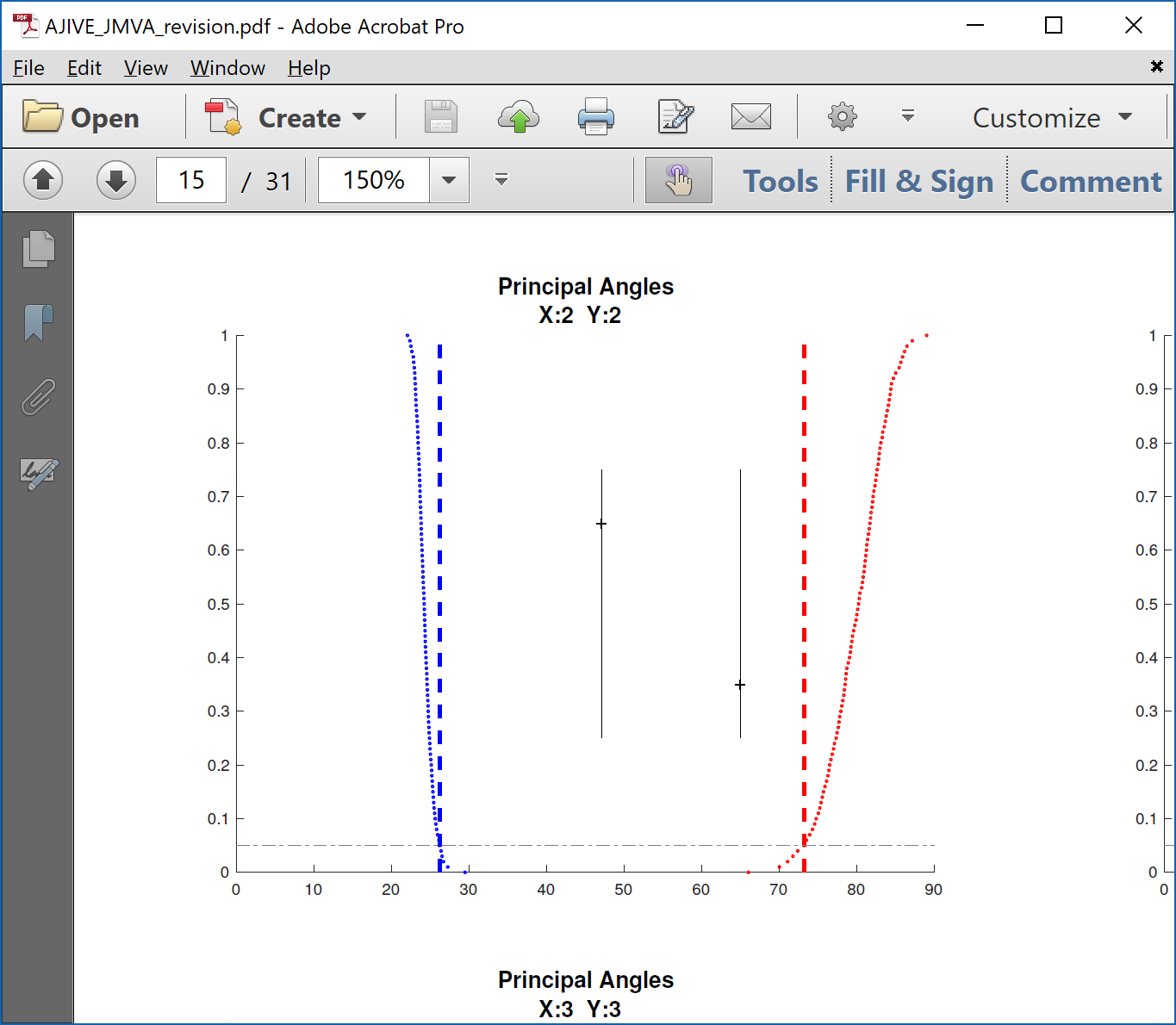 Revisit Toy Example
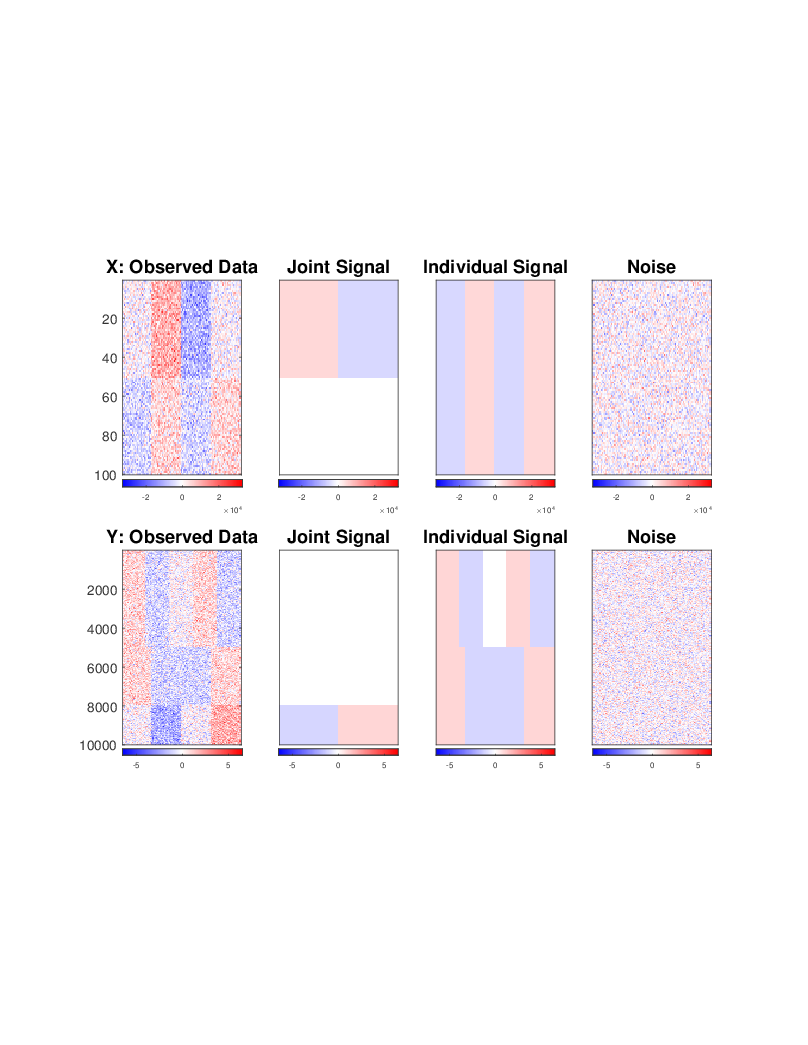 =
+
+
Relatively
Less Signal
In Y Joint
Component
=
+
+
Revisit Toy Example
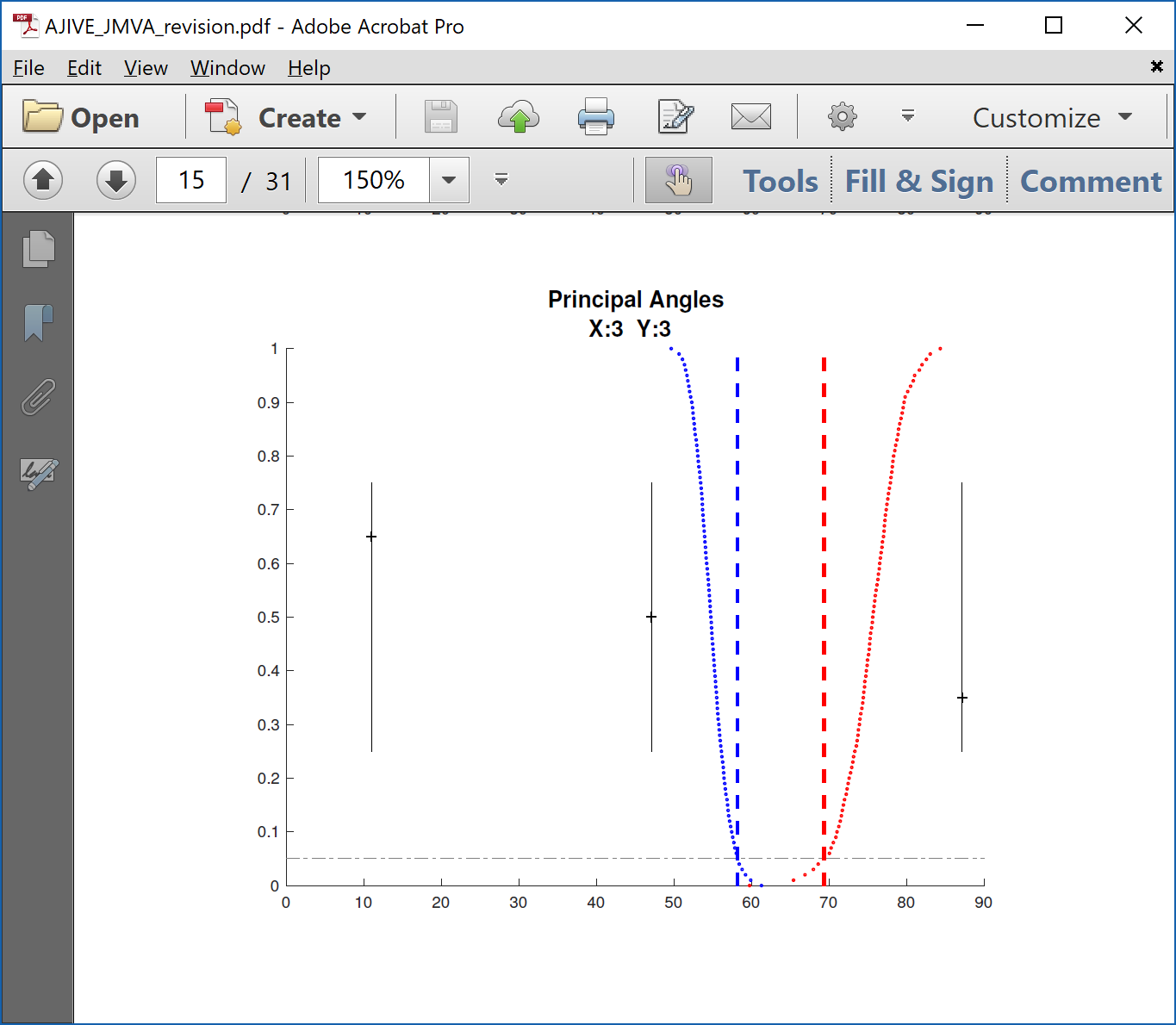 Revisit Toy Example
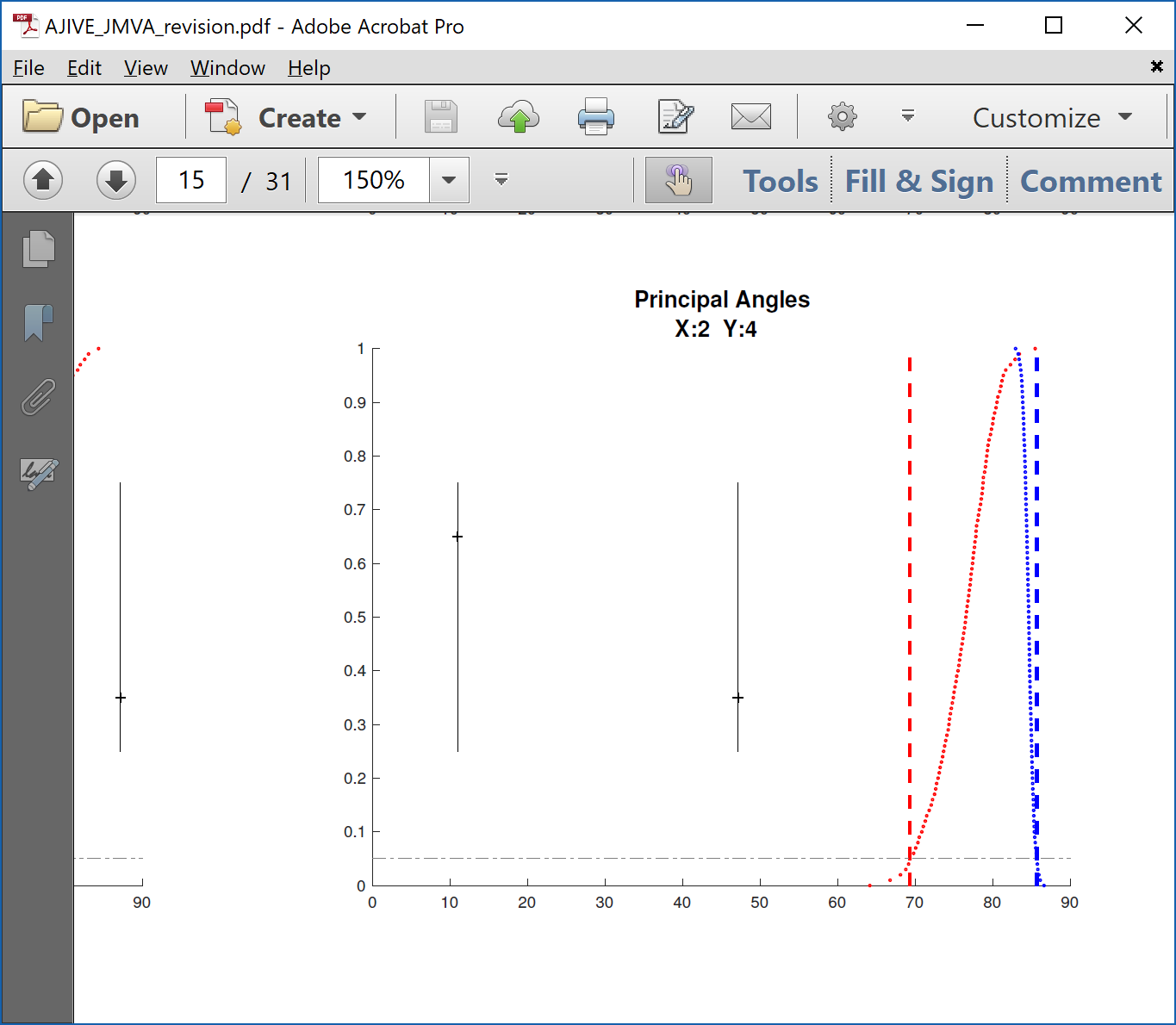 AJIVE Analysis of Cancer Data
Carolina Breast Cancer Study  (CBCS)
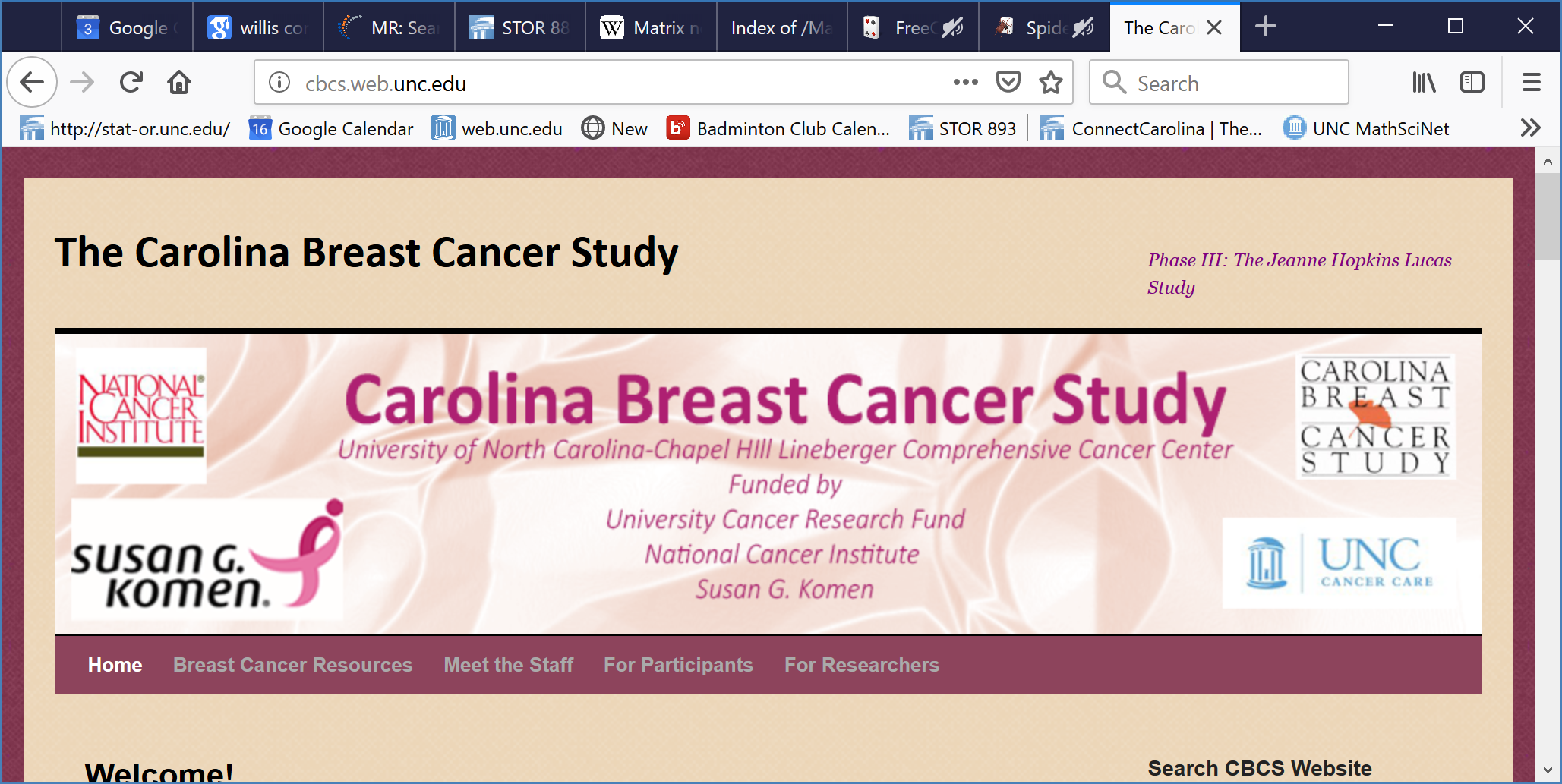 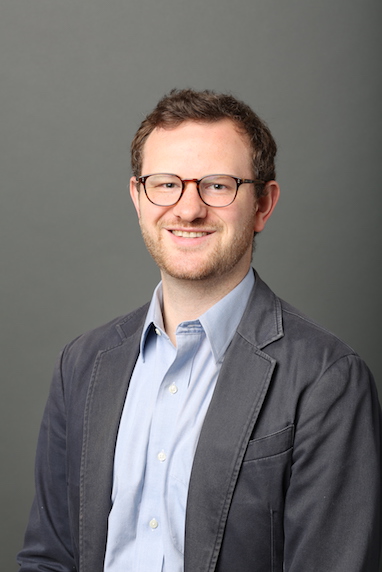 Thanks to:    Iain Carmichael  (Deep Learning, AJIVE)
                   Melissa Troester  (Head, CBCS)
                   Joseph Geradts, Benjamin Calhoun  (Pathology)
                   Katie Hoadley, Chuck Perou   (Genomics)
Carmichael, et al. (2021)
AJIVE Analysis of Cancer Data
Clinical Diagnosis of Cancer:
Pathologist Views Tissue Under Microscope,
Tissue Stained with Hematoxylin & Eosin (H&E)


                             Thanks to BBC.CO.UK
                                                                              and  Reseachgate.net
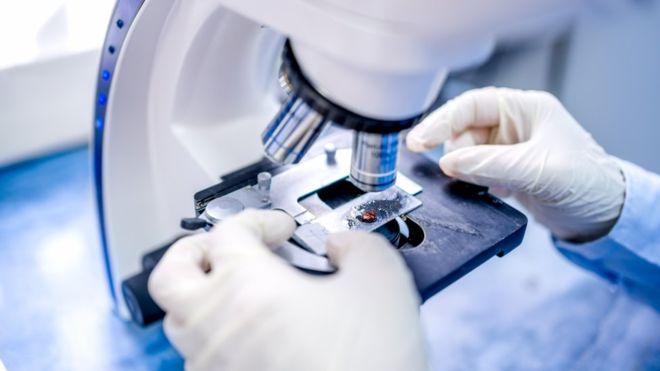 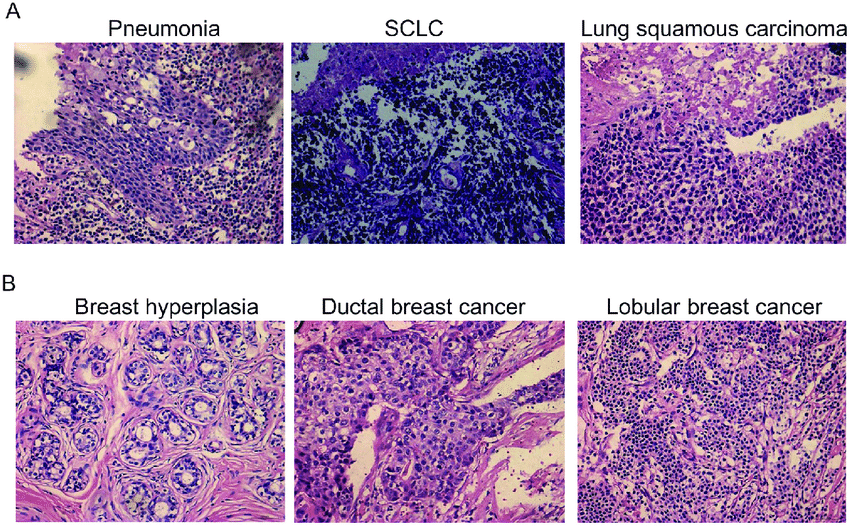 AJIVE Analysis of Cancer Data
Analysis Goal:
Understand How Images & Genomics
Work Together
Work Separately
Approach:    AJIVE
Clinical Diagnostic Standard
Deep Insight & 
New Treatments
As of Jan. 2020:  ~70 
Drugs Approved for 
Breast Cancer Therapy
AJIVE Analysis of Cancer Data
Tissue Micro Array Data:
Extract Small
(1mm diam.)
“Cores”




                    Thanks to SPIE.ORG
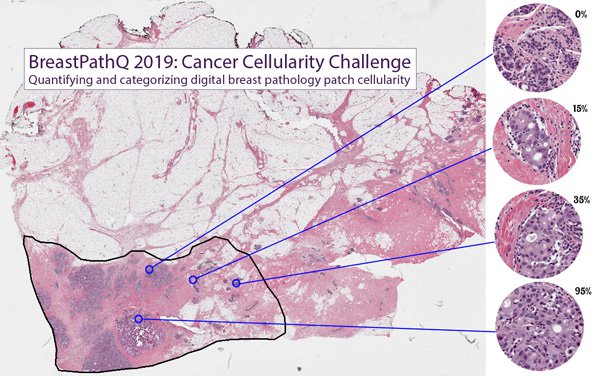 AJIVE Analysis of Cancer Data
1 – 4 TMA Cores
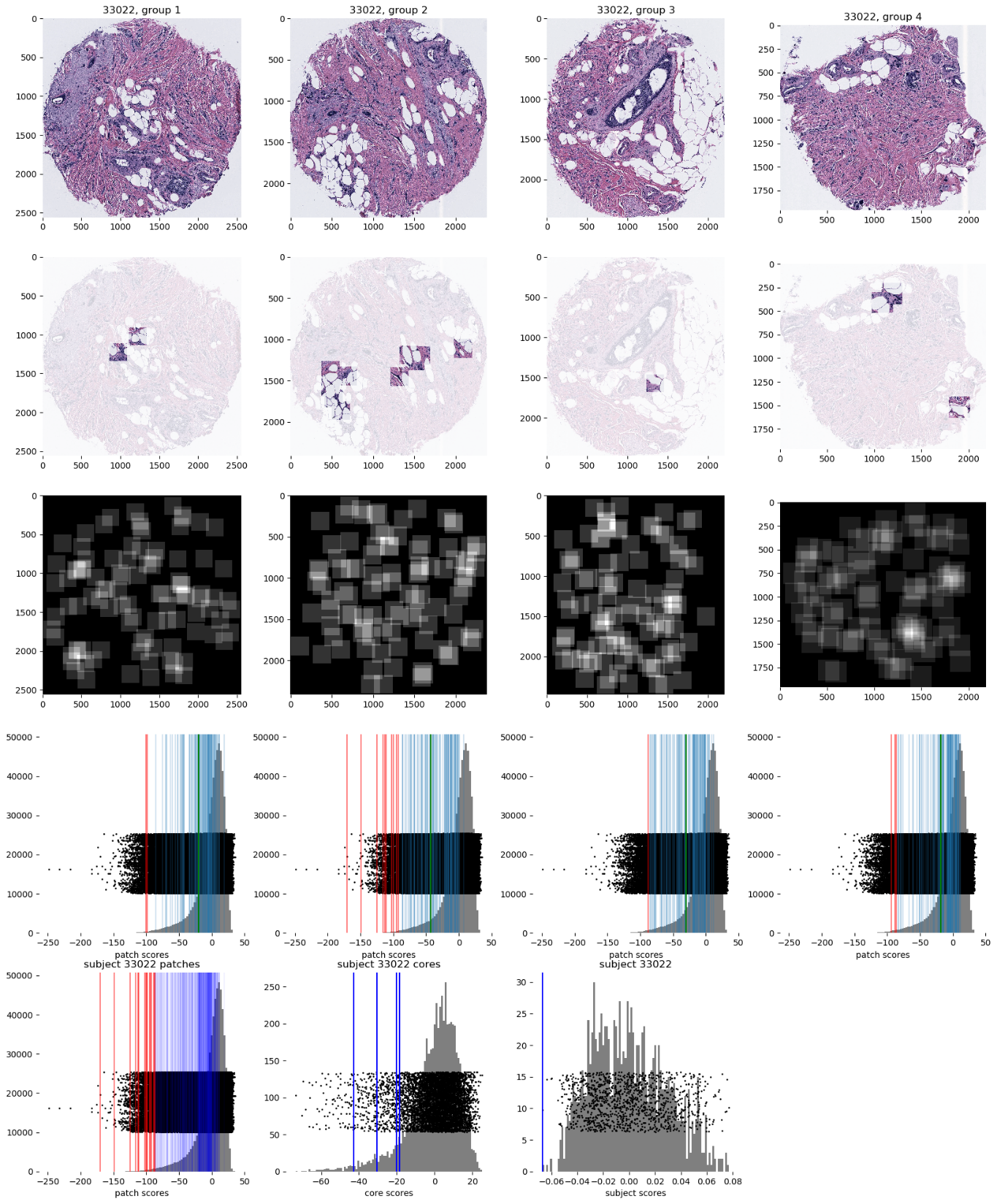 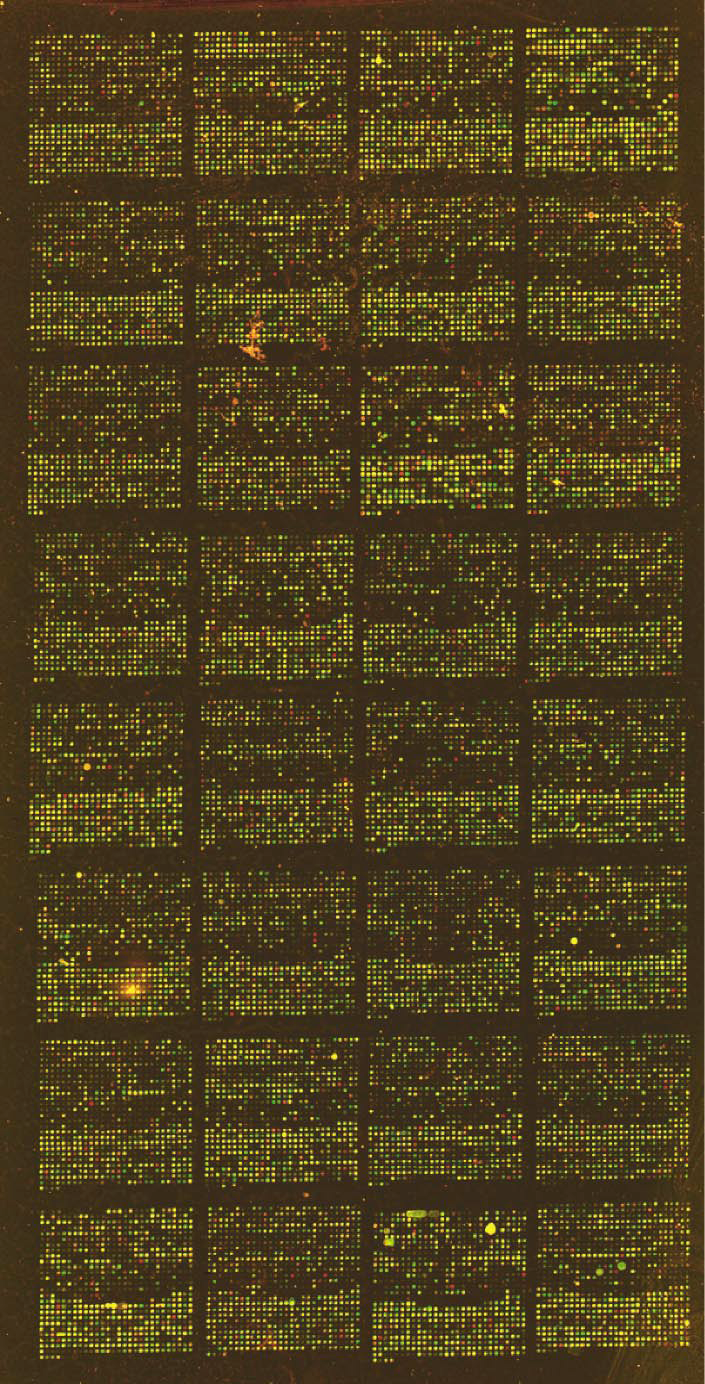 PAM 50 Gene Expression:
AJIVE Analysis of Cancer Data
PAM 50 Gene Expression:
  Set of 50 Genes
  Measured mRNA Expression Level
  Good at Separating SubTypes
  Basal
  Her2
  Luminal A
  Luminal B
Early Technology, More Recent 
RNAseq  10,000s Genes
Perou Discovery:
No Benefit From
Chemo-Therapy
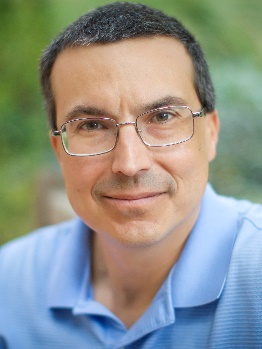 AJIVE Analysis of Cancer Data
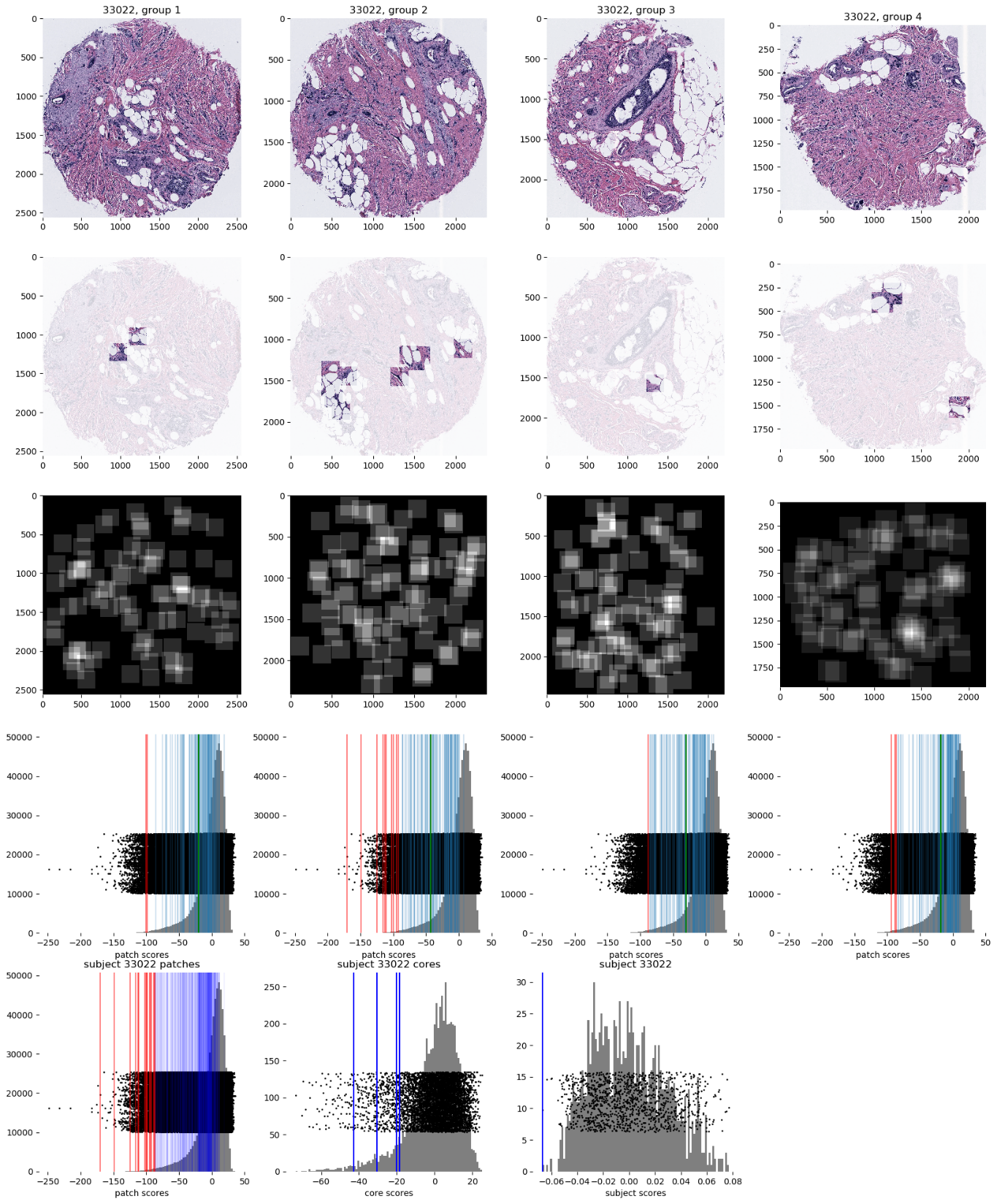 AJIVE Analysis of Cancer Data
Deep Learning Image Representation
Reduce Each Patch to 512 Features
Using Transfer Learning  From VGG16:
(Trained on Many
  Natural Images)



Thanks to pyimagesearch.com
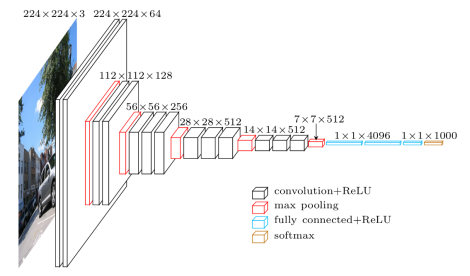 AJIVE Analysis of Cancer Data
Deep Learning Image Representation
For Each Core:
Aggregate Patches by Averaging
(Damps Out “Location” Information)
Then Average Cores For Each Person
AJIVE Analysis of Cancer Data
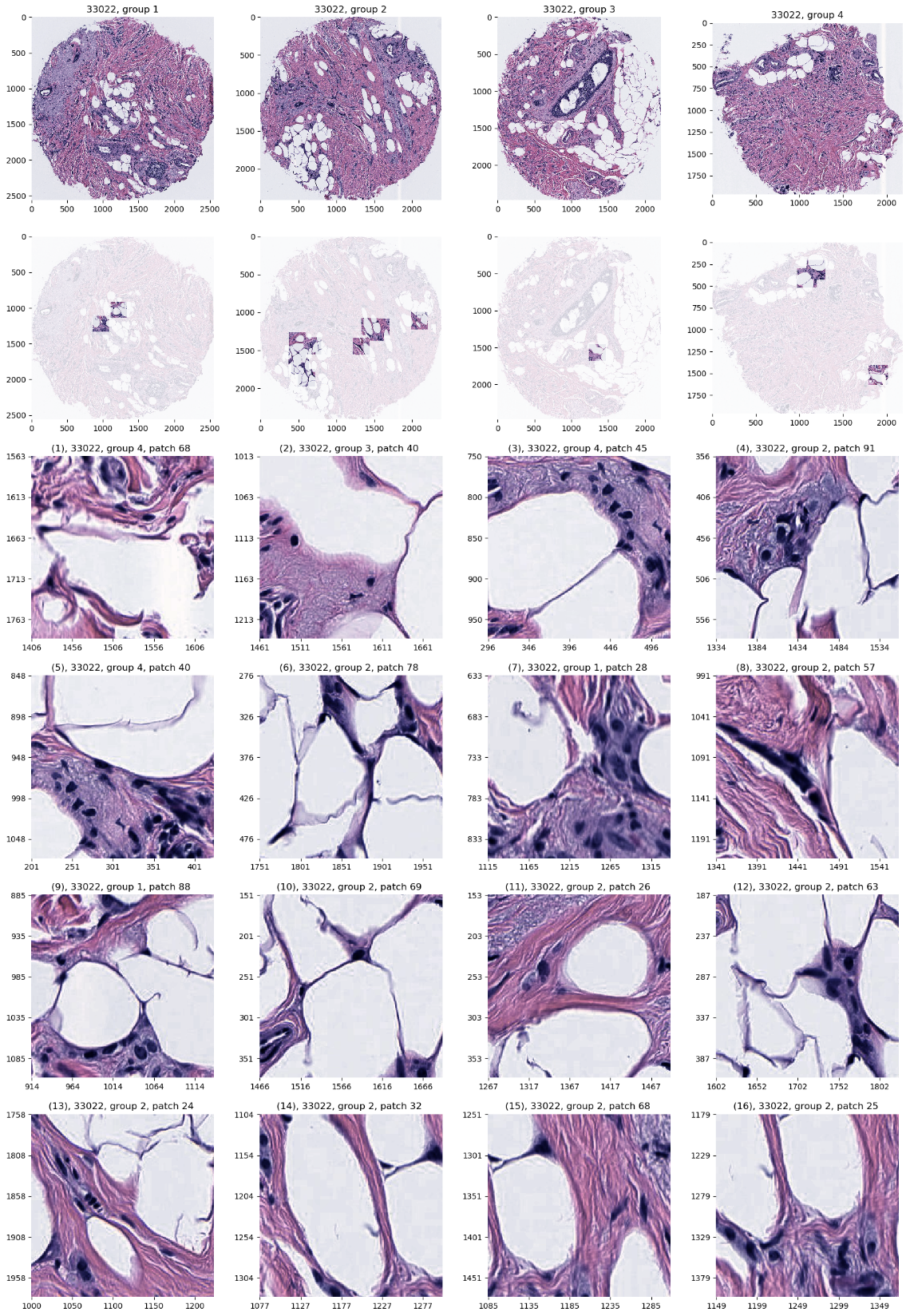 JIVE:  Common Normalized Scores 1
Look at Extremes
Negative End
Top Person
Top 16 Patches
Fat Cells & Stroma
AJIVE Analysis of Cancer Data
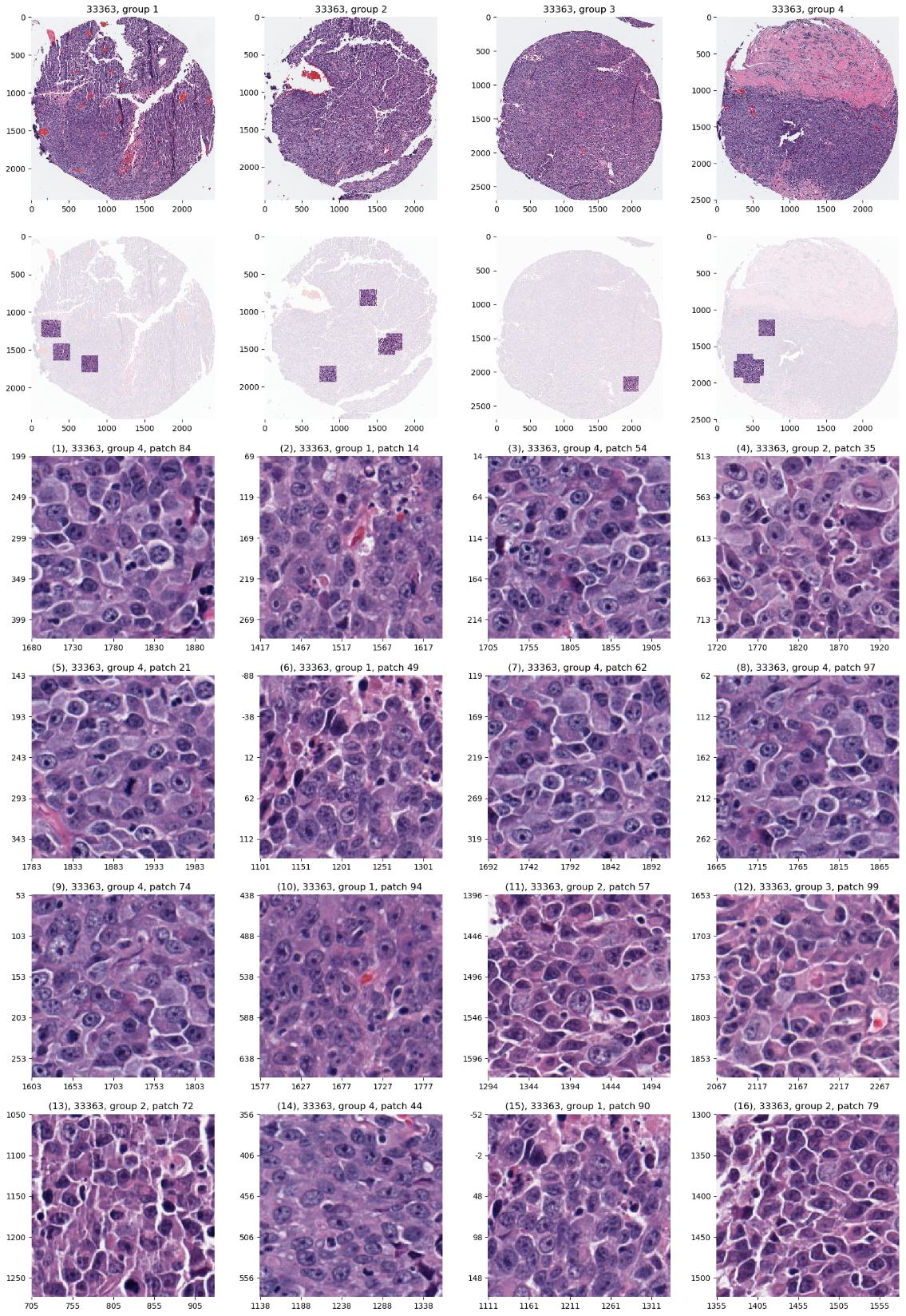 JIVE:  Common Normalized Scores 1
Look at Extremes
Positive End
Top Person
Top 16 Patches
Highly “Cellular”
Markedly Atypical Cells
AJIVE Analysis of Cancer Data
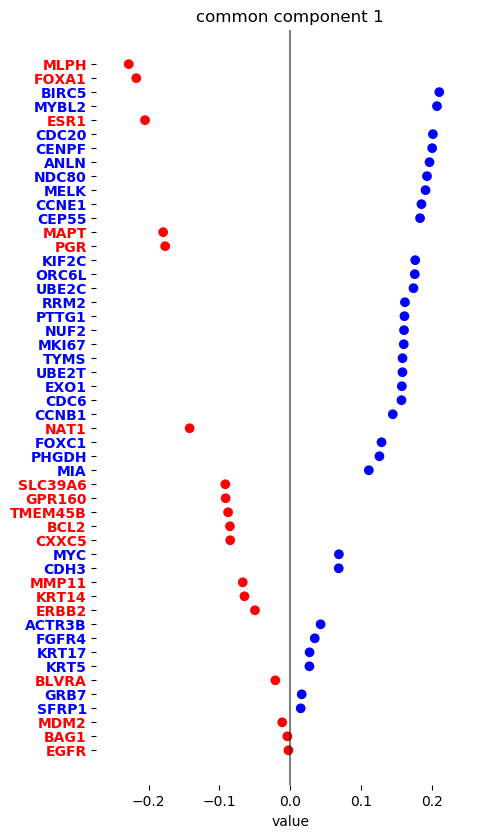 JIVE: Gene Expression
Common Normalized 
Loadings 1


Very Consistent w/ Image
“High Proliferation” Genes
“Low Prolif.” – Lum A Genes
AJIVE Analysis of Cancer Data
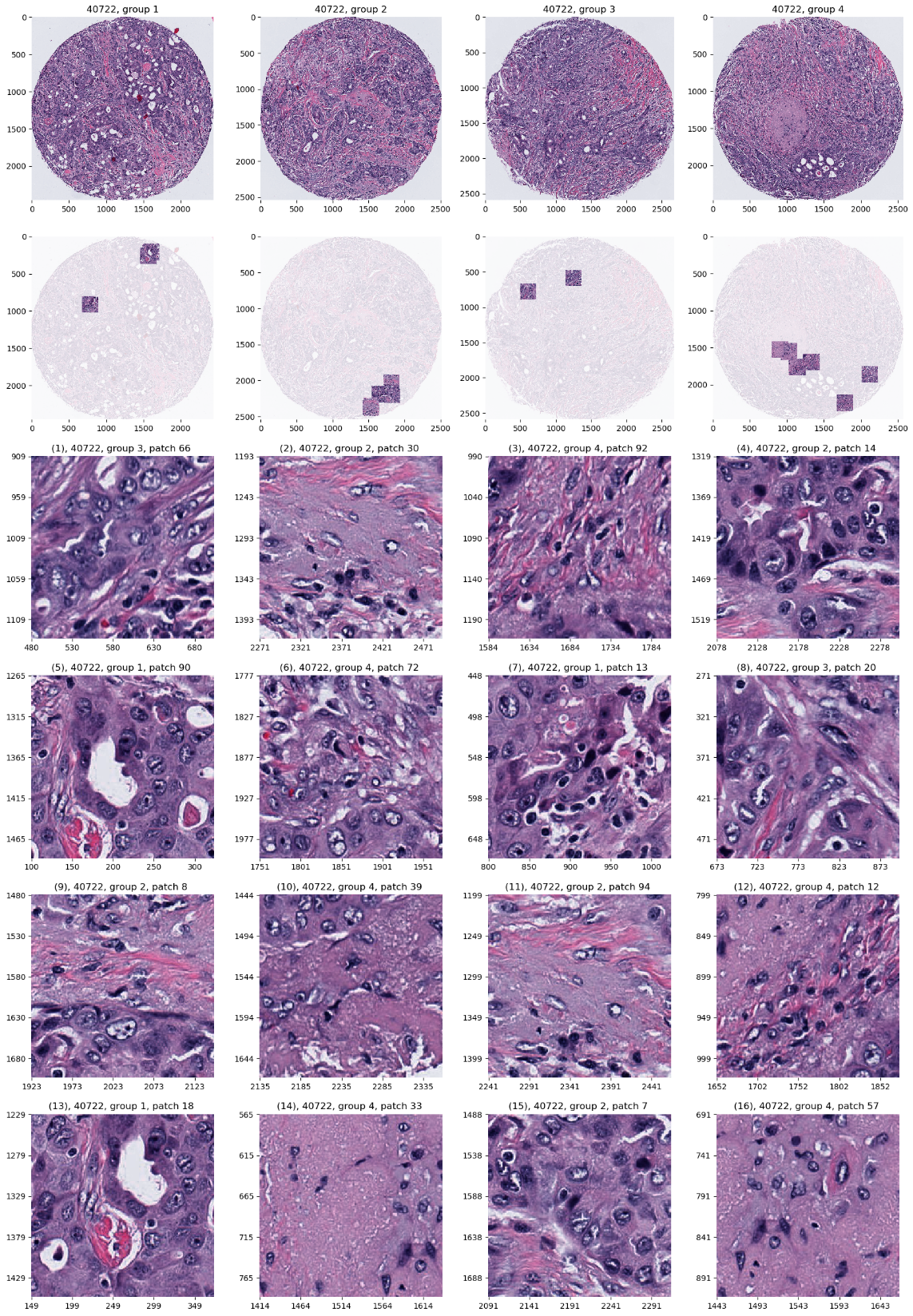 JIVE:  Common Normalized Scores 2
Look at Extremes
Negative, Top 
Top 16 Patches
High Nuclear Grade
Atypical Cells
AJIVE Analysis of Cancer Data
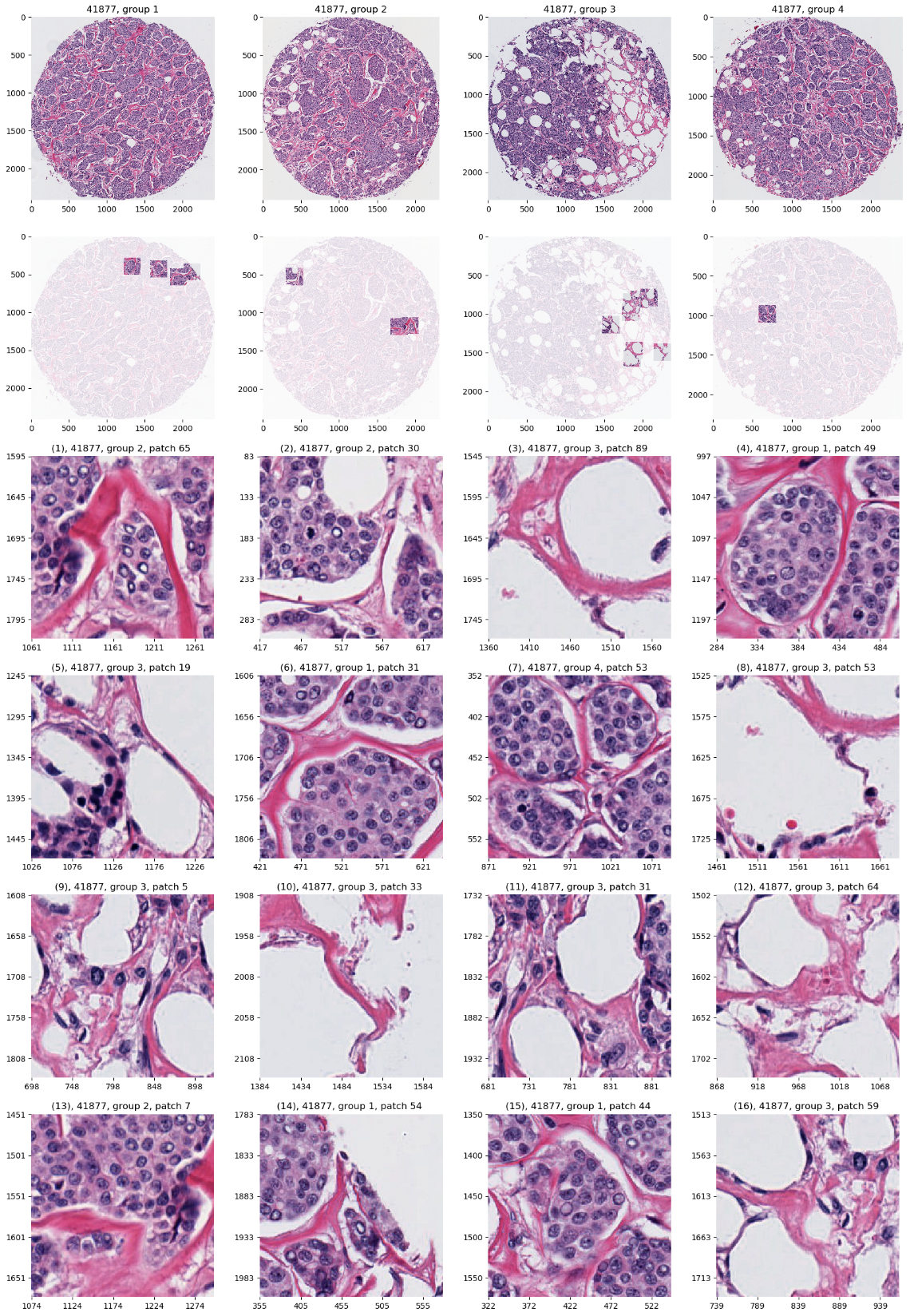 JIVE:  Common Normalized Scores 1
Look at Extremes
Positive, Top
Top 16 Patches
Lower Nuclear Grade
Stroma, Sclerosis
AJIVE Analysis of Cancer Data
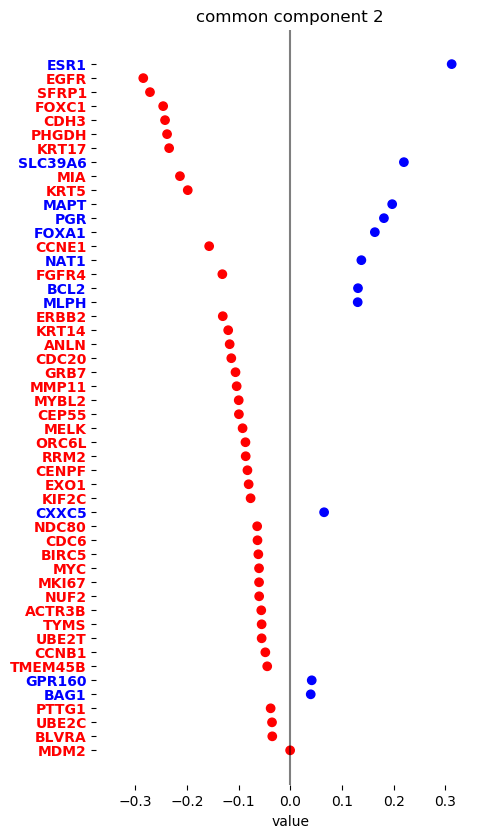 JIVE: Gene Expression
Common Normalized 
Loadings 2


Very Consistent w/ Image
Luminal Subtype Genes
Basal Subtype Genes
AJIVE Analysis of Cancer Data
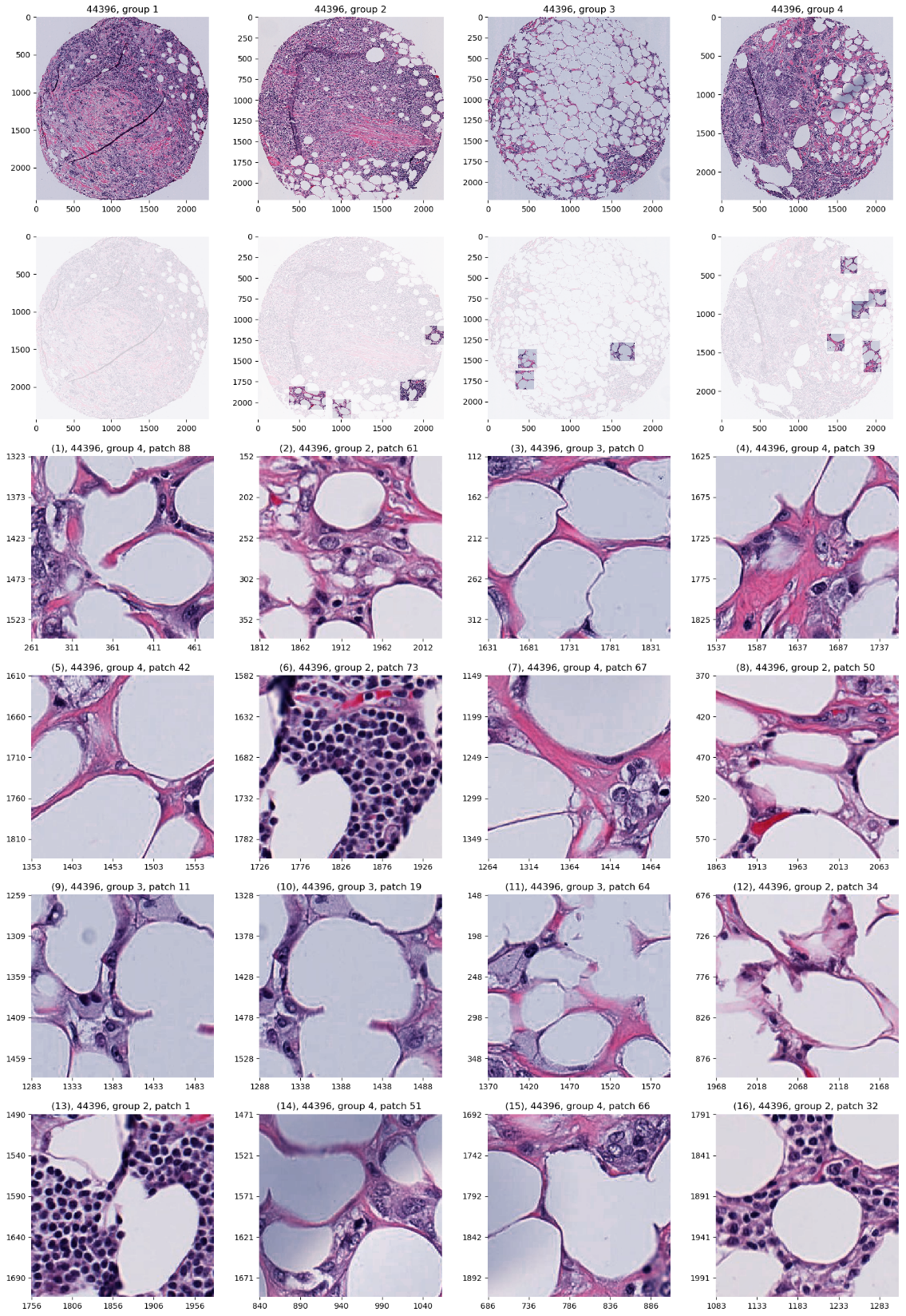 JIVE, Images, Individual 1

Negative

Mostly Fat Cells
Few Nuclei
AJIVE Analysis of Cancer Data
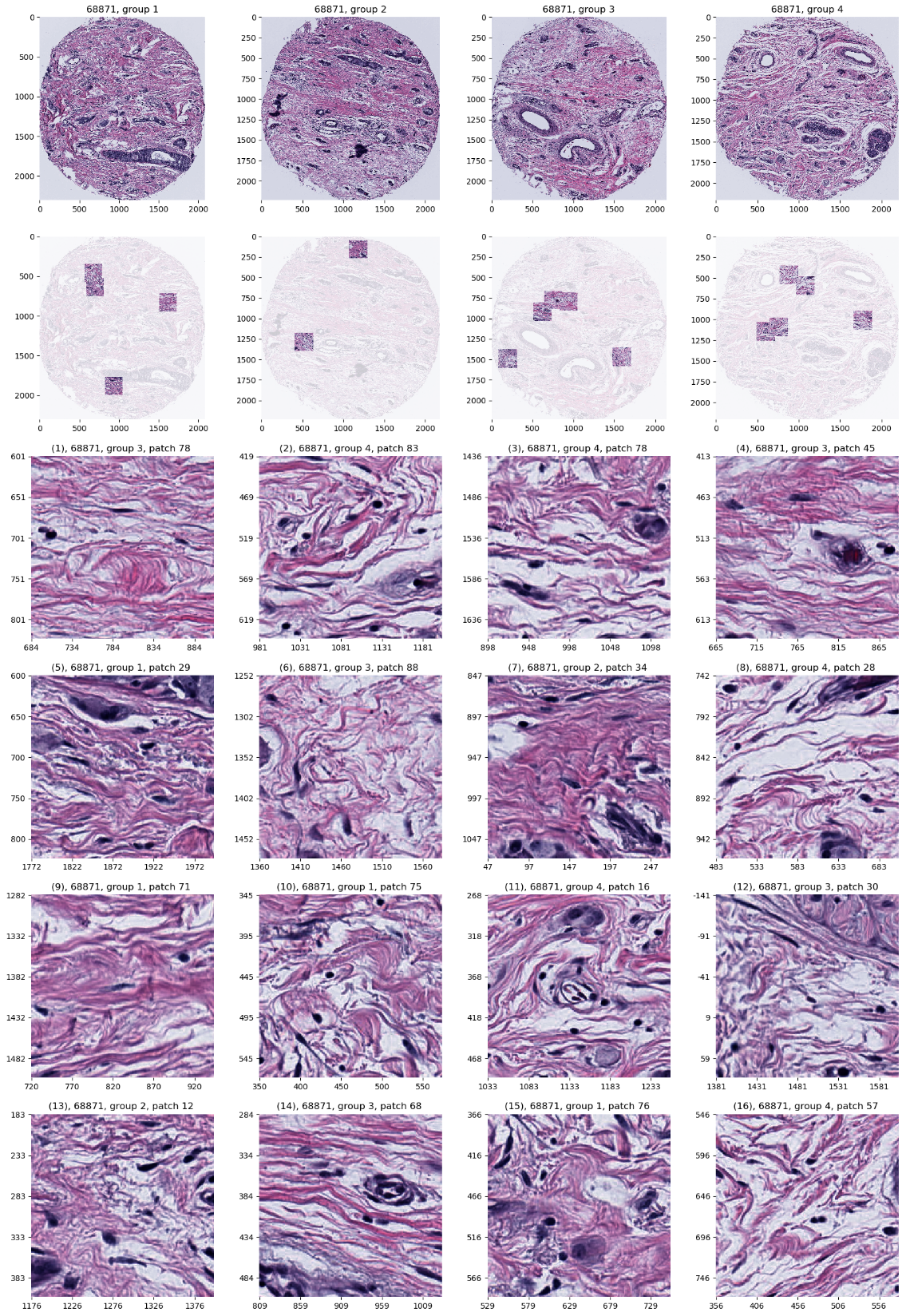 JIVE, Genes, Individual 1
Positive

Reactive Stroma, 
Few Nuclei
Little Gene Connected
AJIVE Analysis of Cancer Data
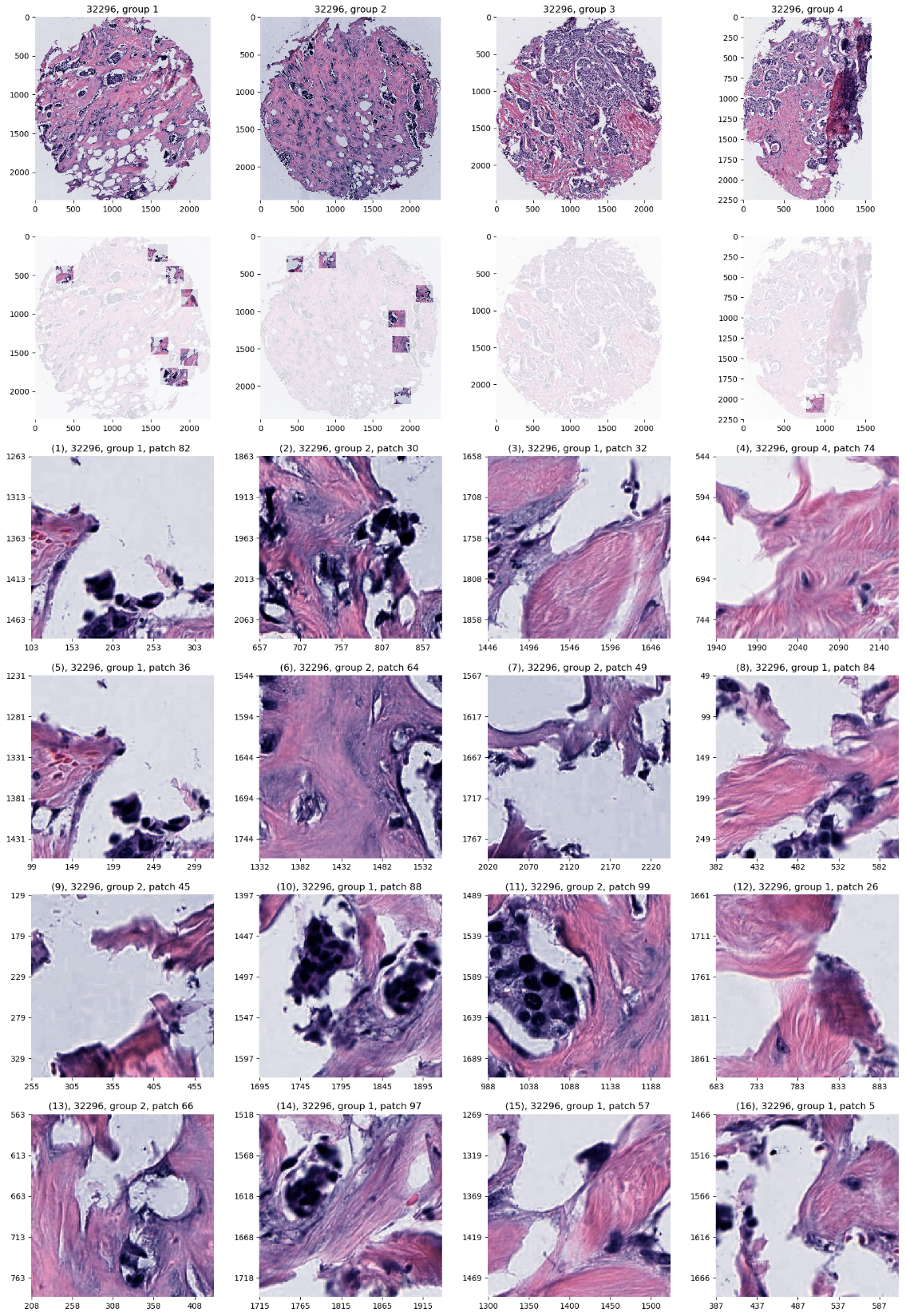 JIVE, Genes, Individual 2
Negative

Mucinous & Micro-
Papillary Carcinoma
Not PAM50 Related
AJIVE Analysis of Cancer Data
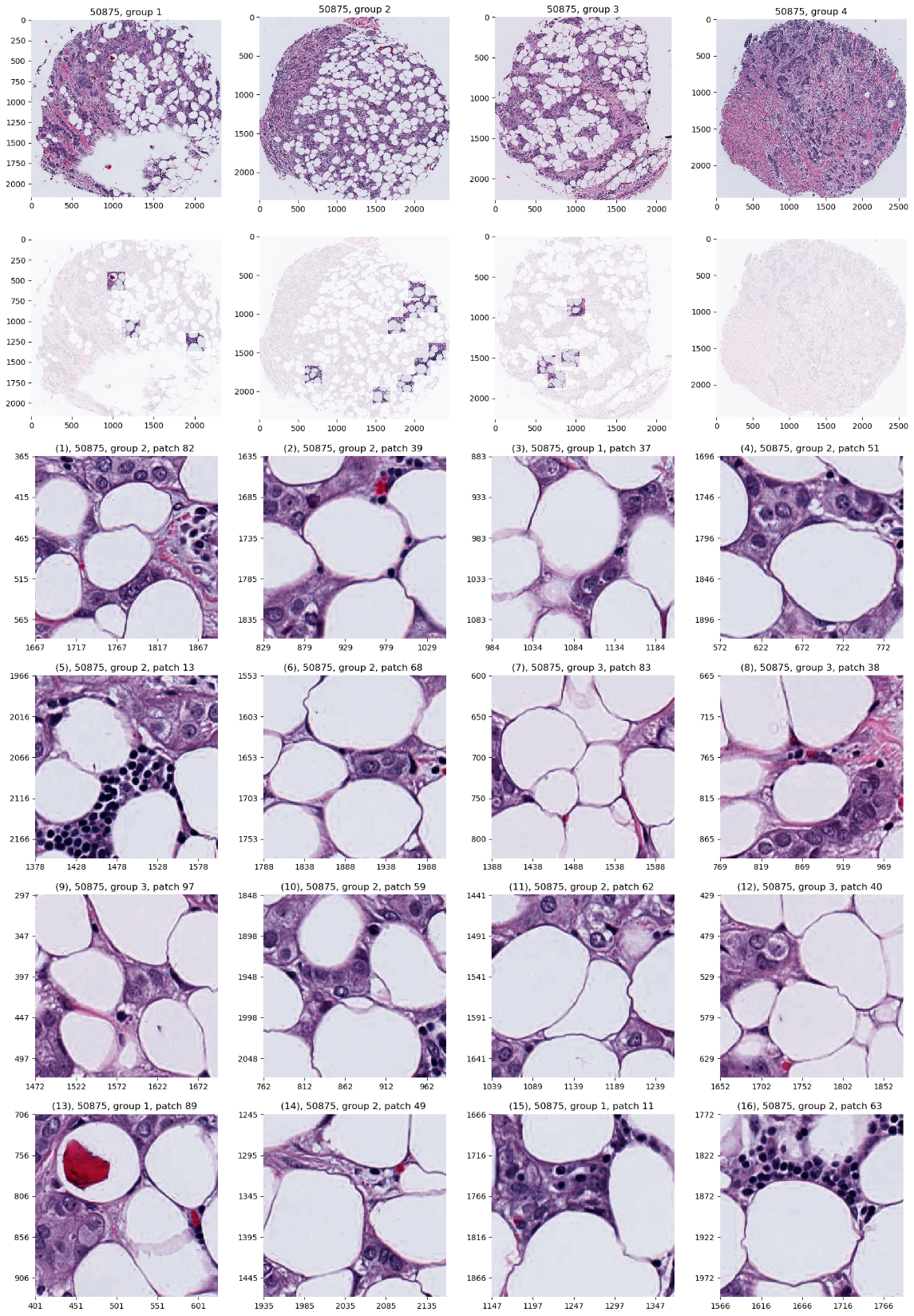 JIVE, Genes, Individual 2
Positive

Fat Cells
Common Endpoint?
    “Center”?
AJIVE Analysis of Cancer Data
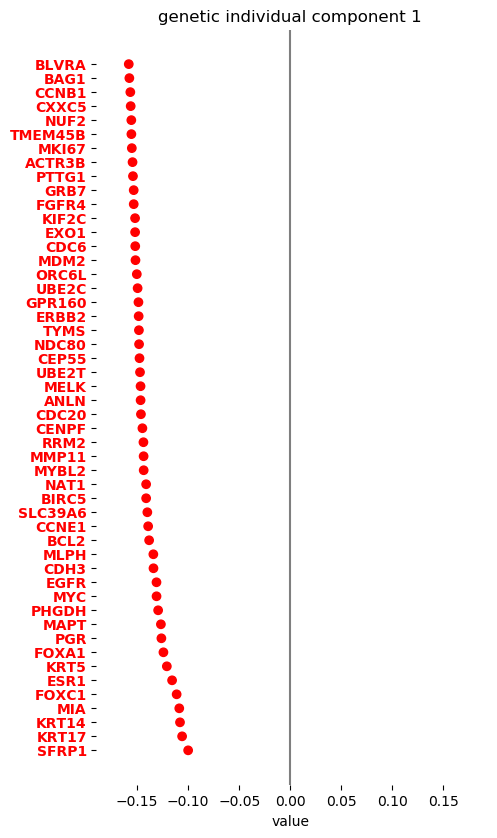 JIVE, Genes, Individual 1

Overall Up & Down 
Together
Flat Mode of Variation

Not Subtype Related!
Cancer Genomics by AJIVE
Recall:    

The Cancer 
Genome Atlas

Subset Here:
Breast Cancer
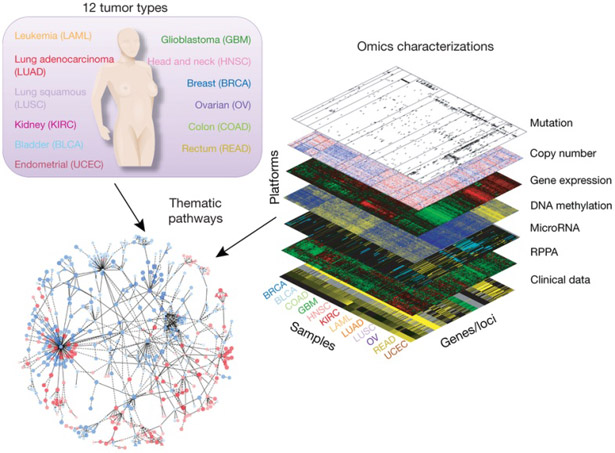 Figure : The Cancer Genome Atlas Research Network, Weinstein, J.N., Collisson, E.A., Mills, G.B., Shaw, K.M., Ozenberger, B.A., Ellrott, K., Shmulevich, I., Sander, C., and Stuart, J.M. (2013) 
The Cancer Genome Atlas Pan-Cancer analysis project.
Cancer Genomics by AJIVE
Apologies for Non-Standard Colors
Cancer Genomics by AJIVE
Separate PCA on Gene Expression (GE)

Clear 
Subtype
Effects

(Not
Surprising)
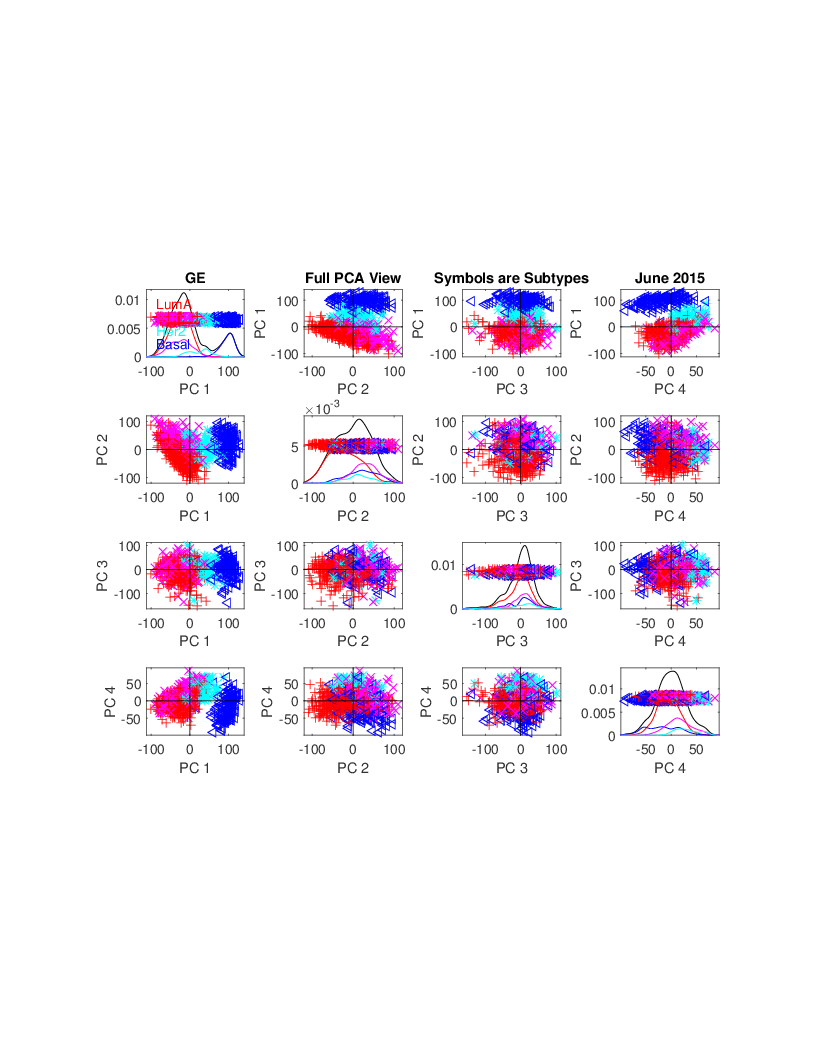 Cancer Genomics by AJIVE
Separate PCA on Gene Expression (GE)
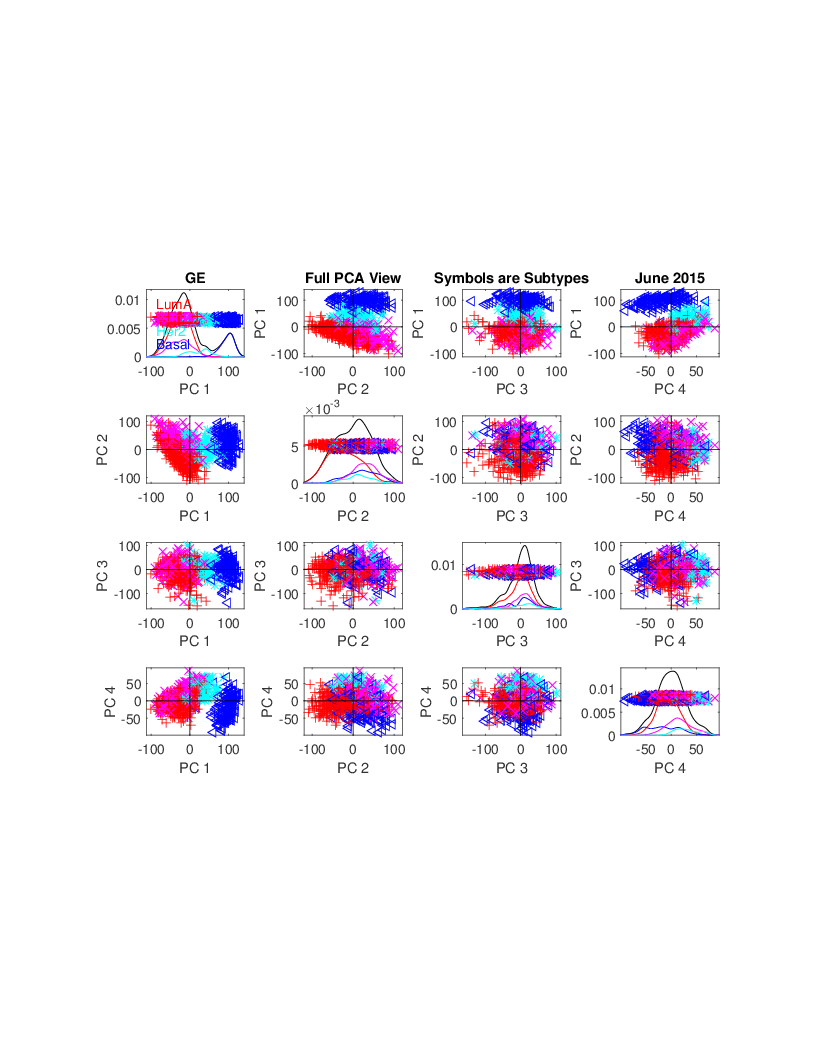 PC1 Flags
Basals
PC2 Flags
LumAs
Cancer Genomics by AJIVE
Separate PCA on Copy Number (CN)

Other
Effects



+Subtypes
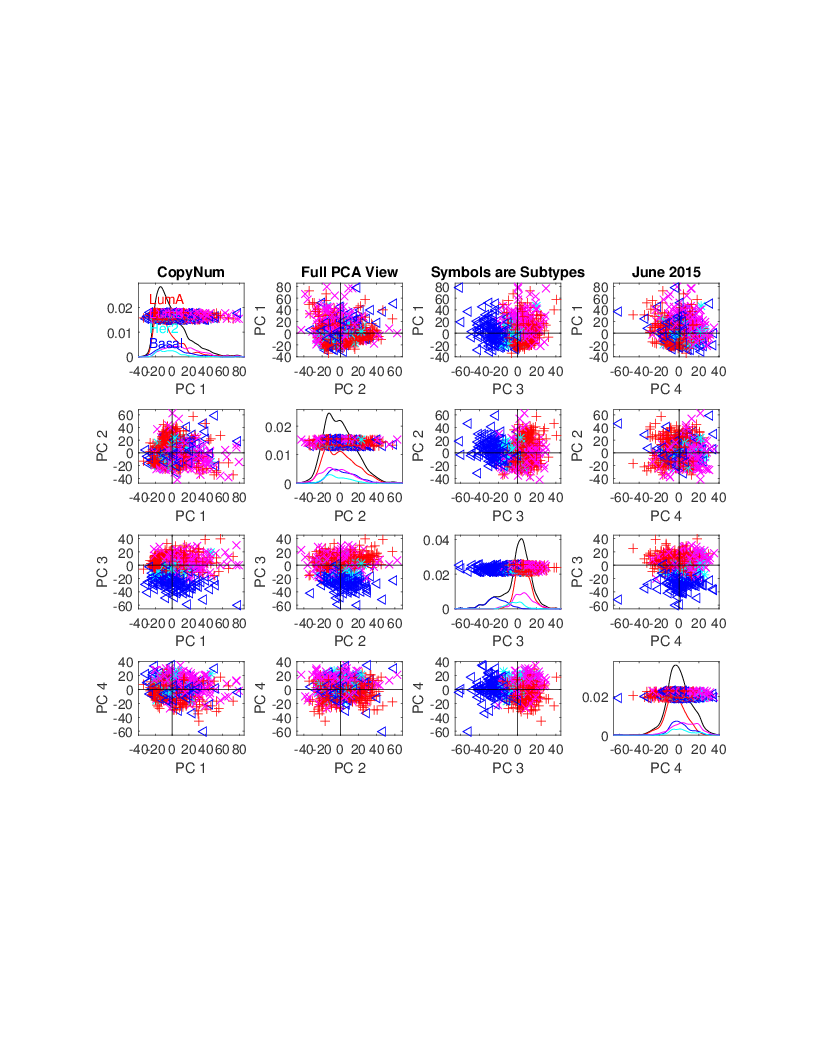 Cancer Genomics by AJIVE
Gene Expression (GE) 1st SVD Threshold
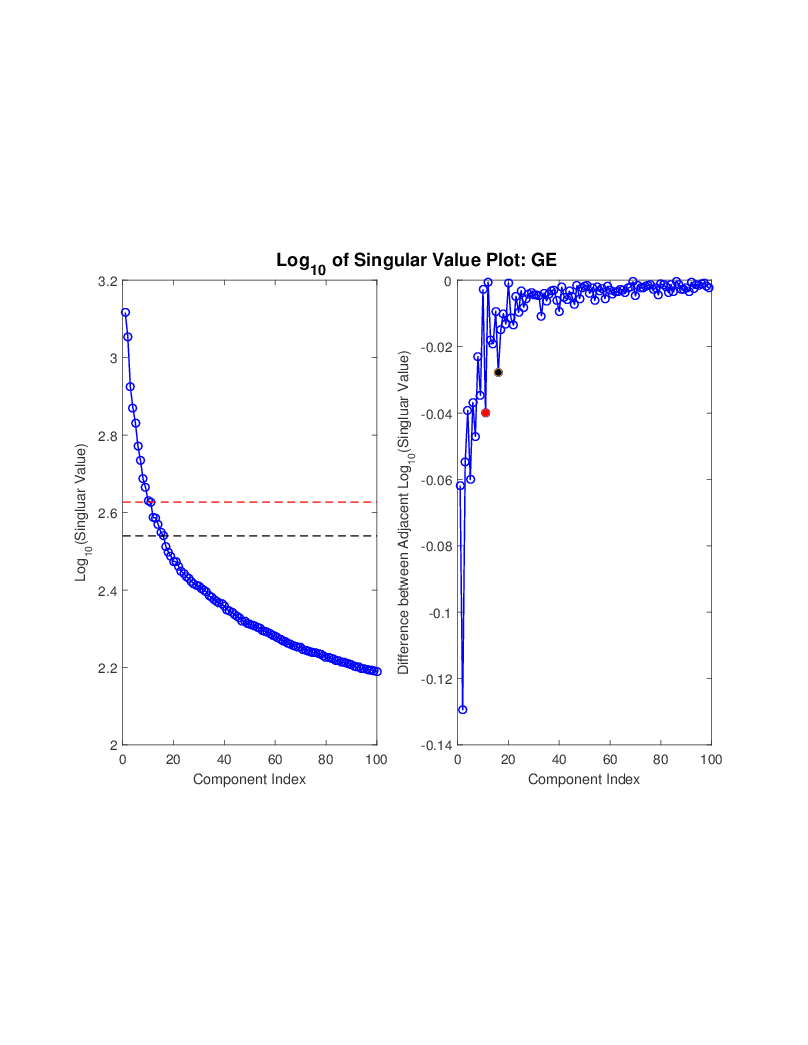 Suggested Ranks： 11 / 16
Log(Consecutive Differences)
Cancer Genomics by AJIVE
Copy Number (CN) 1st SVD Threshold
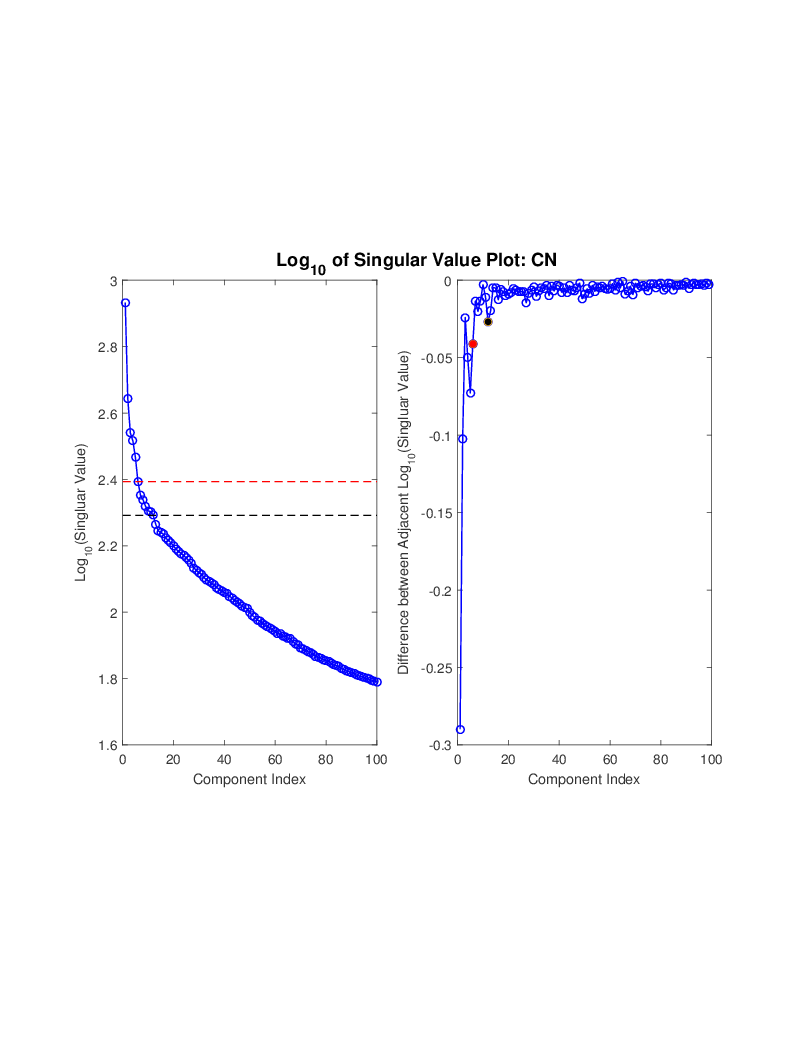 Suggested Ranks： 6 / 12
Cancer Genomics by AJIVE
Proteins (RPPA) 1st SVD Threshold
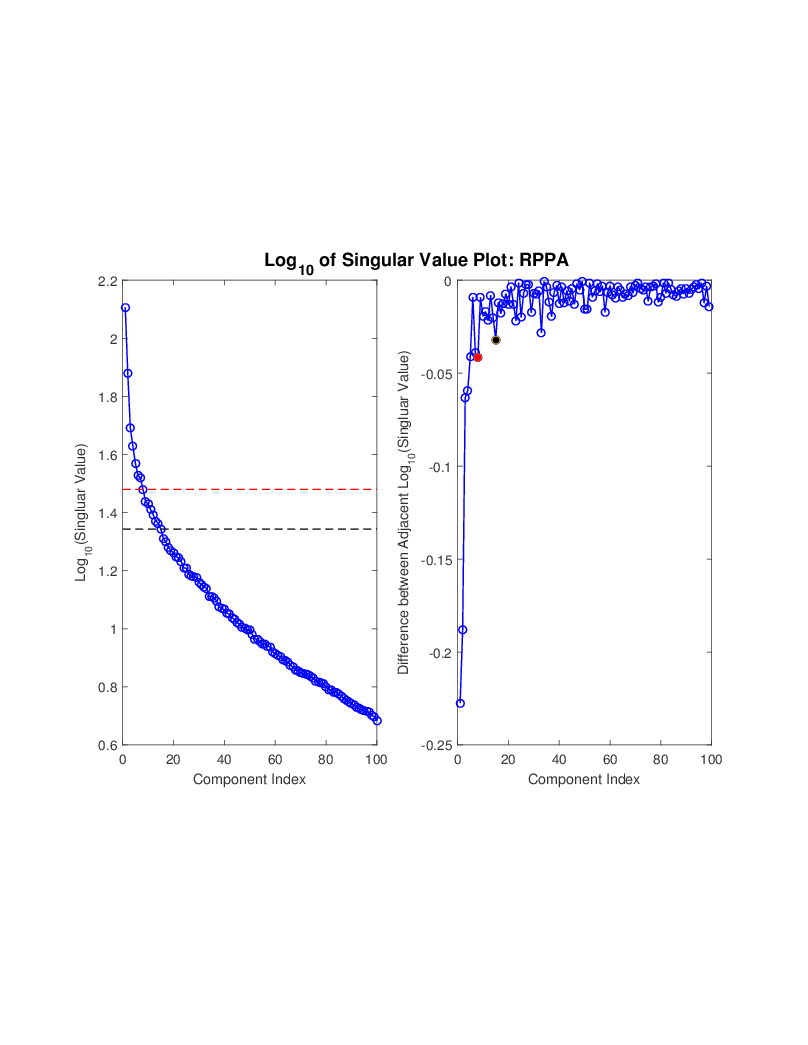 Suggested Ranks： 8 / 15
Cancer Genomics by AJIVE
Mutations (Mut) 1st SVD Threshold
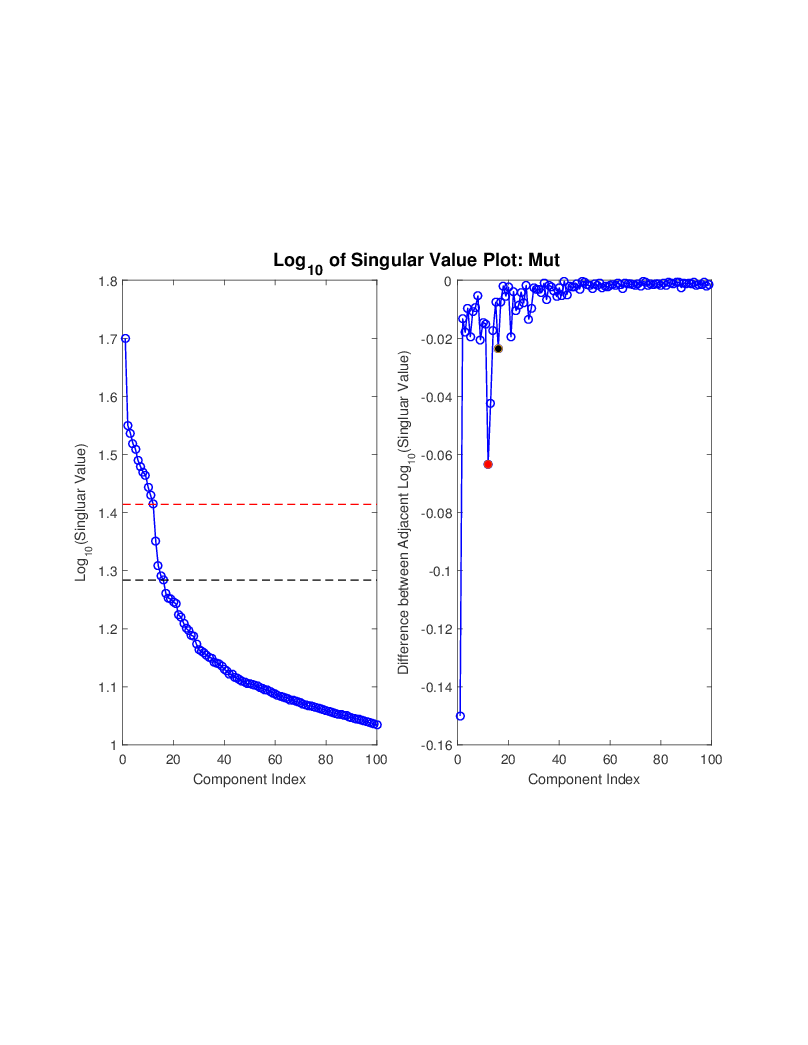 Suggested Ranks： 12 / 16
Cancer Genomics by AJIVE
4-way Joint Threshold

After Step 3:
Only 1 Remaining Joint Component
(2nd Strong in all but Mut.)

(Fits w/ Biologist’s Impression of Mut. Data)
Cancer Genomics by AJIVE
In Contrast to PC1
Which Separated Basals
4-way Joint Scores (CNS)

Flags LumAs

Effect Driven
By All 4 
Factors 
Together

Interesting Point:  Mutation Plays Role Here
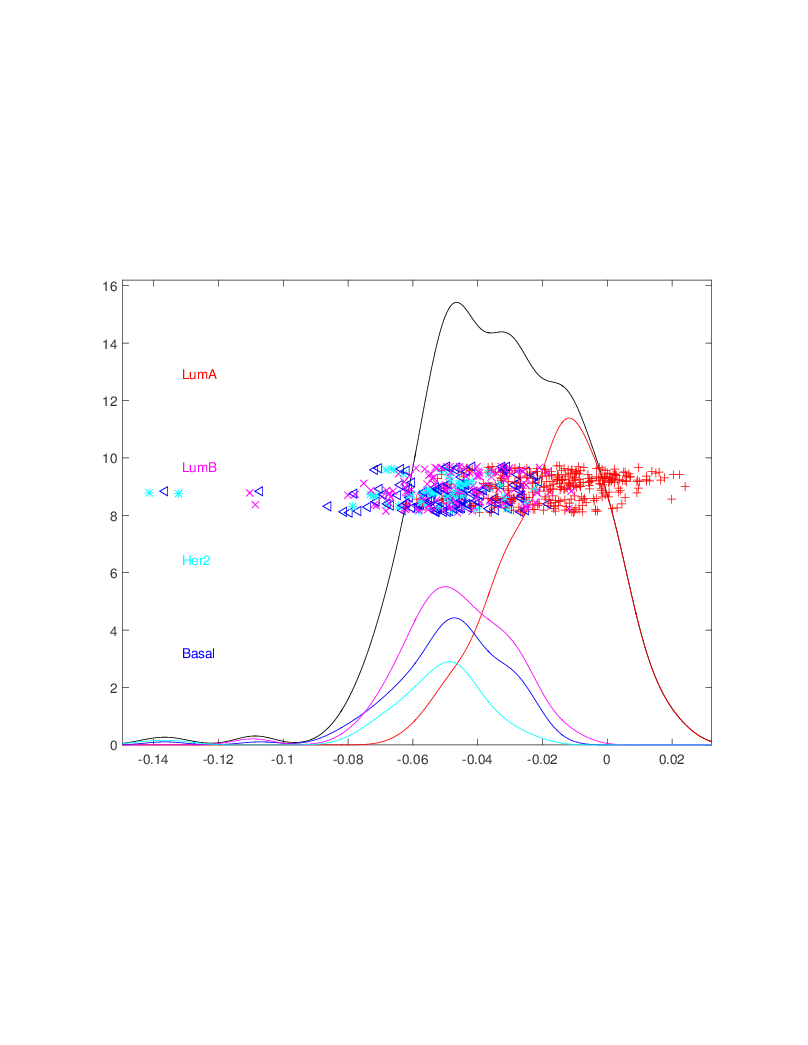 Cancer Genomics by AJIVE
Next Issue:  3-way JIVE for GE-CN-RPPA

Approach:   Use 3 Indiv. Blocks from above,
GE, CN, RPPA as inputs

Perform JIVE,   Study Joint PC1
Cancer Genomics by AJIVE
Joint JIVE PC1 for GE-CN-RPPA (CNS)
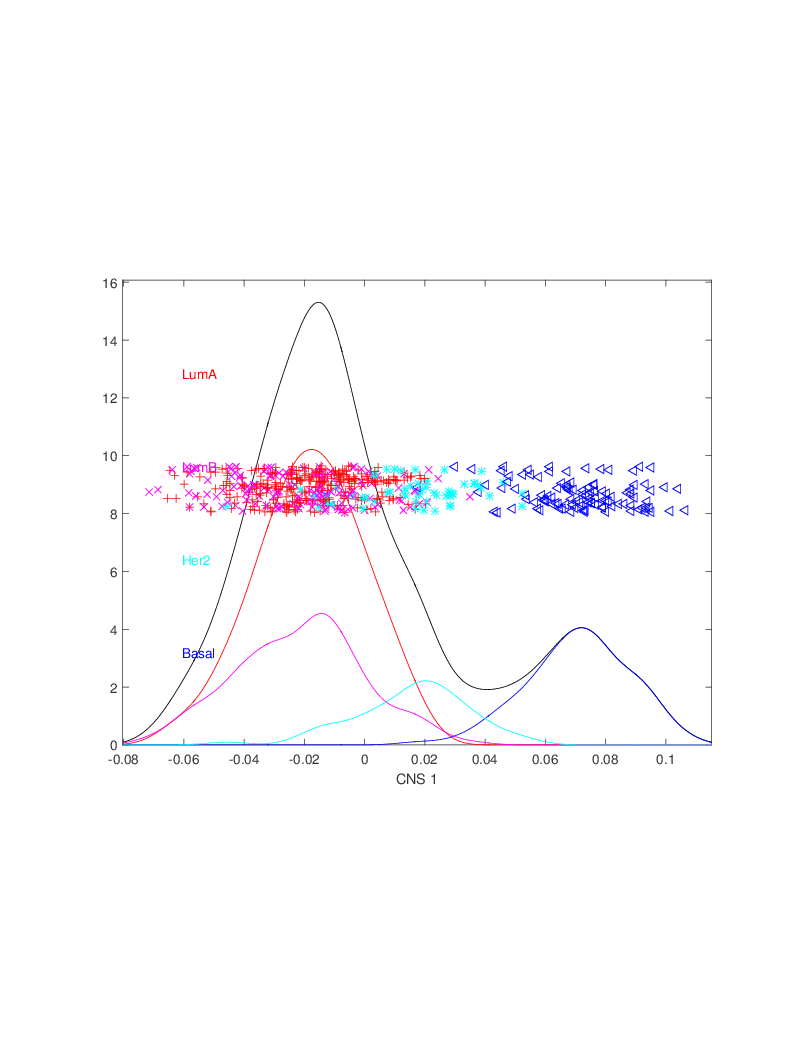 Great Separation 
of Basals
Some Separation 
of Her2s
LumAs & LumBs 
Combined
All More Distinct 
Than Raw Data
Cancer Genomics by AJIVE
Now Focus on Pair-Wise Comparisons:

  JIVE on GE – CN only

  Hypothesis Test of Basals vs. Others

(DiProPerm Z-scores Allow Quantitation)
Cancer Genomics by AJIVE
JIVE on GE – CN, Test of Basals vs. Others

(SEPARATE!)
CN - PCA 
View

Group
Coloring
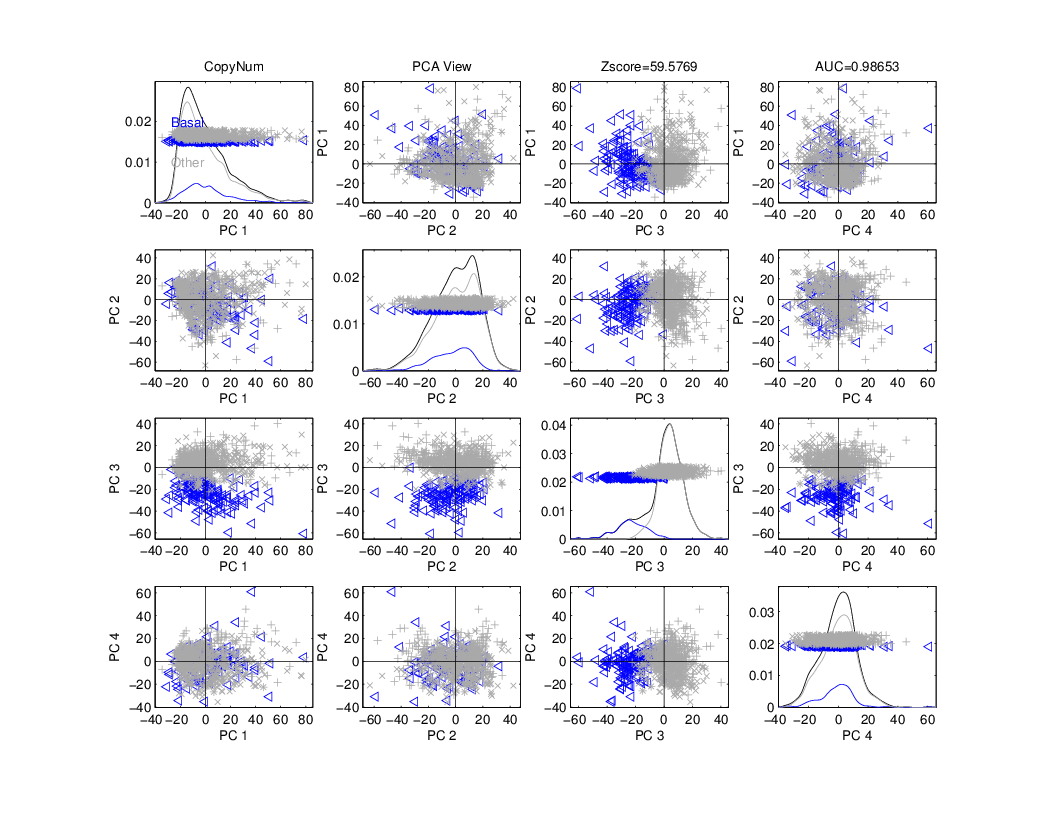 Cancer Genomics by AJIVE
JIVE on GE – CN, Test of Basals vs. Others

Better 
Separation
From DWD

& Ortho PC
Directions

How Separated???
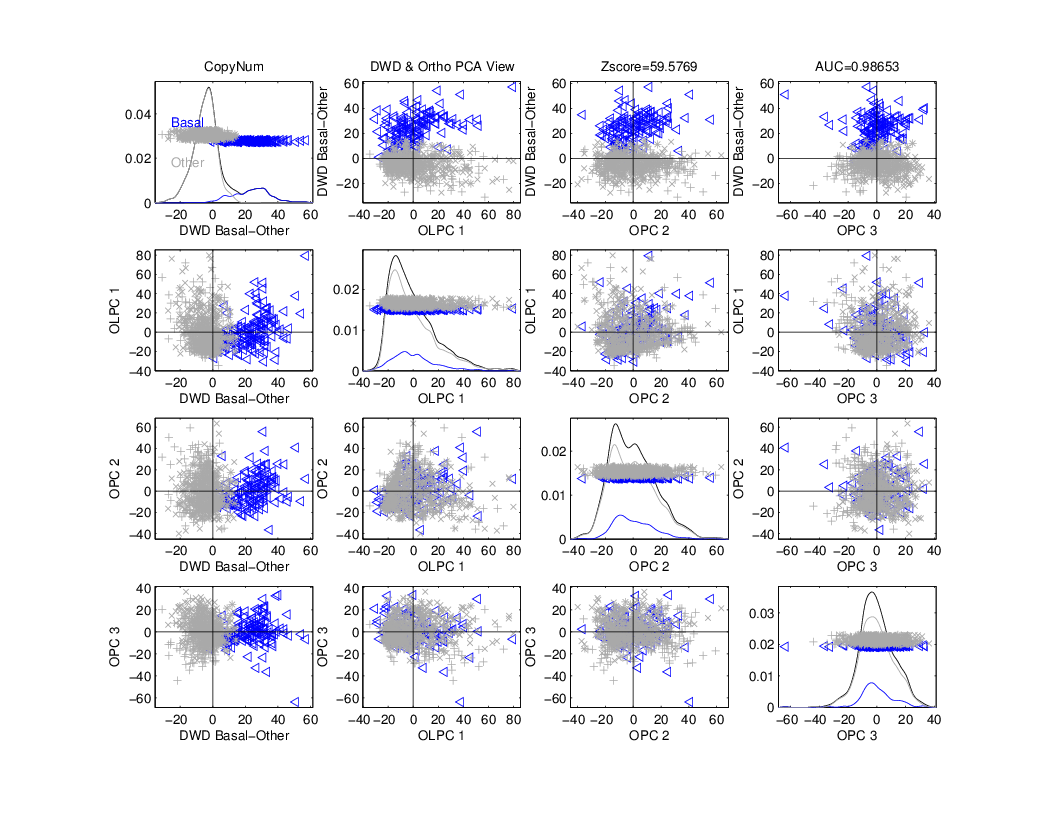 Cancer Genomics by AJIVE
JIVE on GE – CN, Test of Basals vs. Others

DiProPerm Hypothesis Test
Stat. Sig.  ~  Z-score
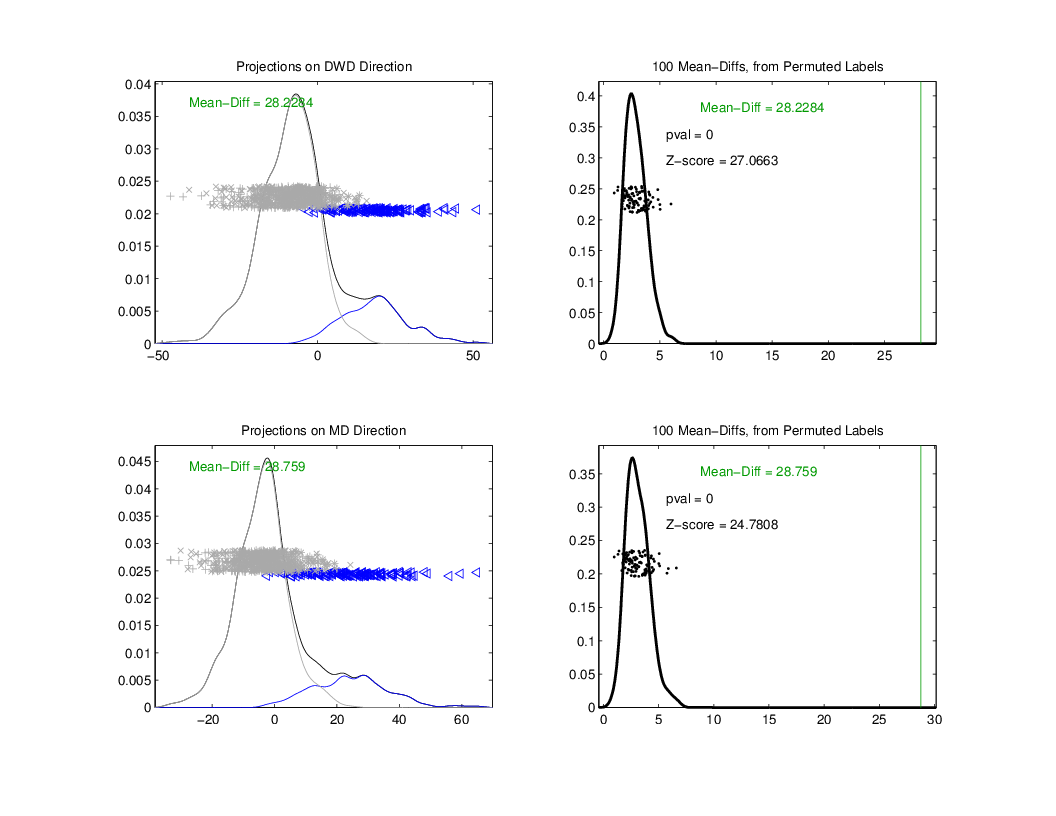 Cancer Genomics by AJIVE
JIVE on GE – CN, Test of Basals vs. Others
Summarize Z-scores

Separate PCA:
GE  >> CN

(Not
Surprising)
Cancer Genomics by AJIVE
JIVE on GE – CN, Test of Basals vs. Others
Summarize Z-scores

Joint JIVE
  >> Separate


JIVE Data
Combo Helps!
Cancer Genomics by AJIVE
JIVE on GE – CN, Test of Basals vs. Others
Summarize Z-scores


GE has info
Not in CN

But not CN
Early Single Cell RNAseq
Powerful Expression Technology
RNAseq for Separate Cells
Original Data:    Grün et al (2014)
Challenge:    Random RNA Amplification
Control:    Spike In Measurements
scPLS Approach: Chen and Zhou (2016)
Early Single Cell RNAseq
Input Data




Clear Artifacts
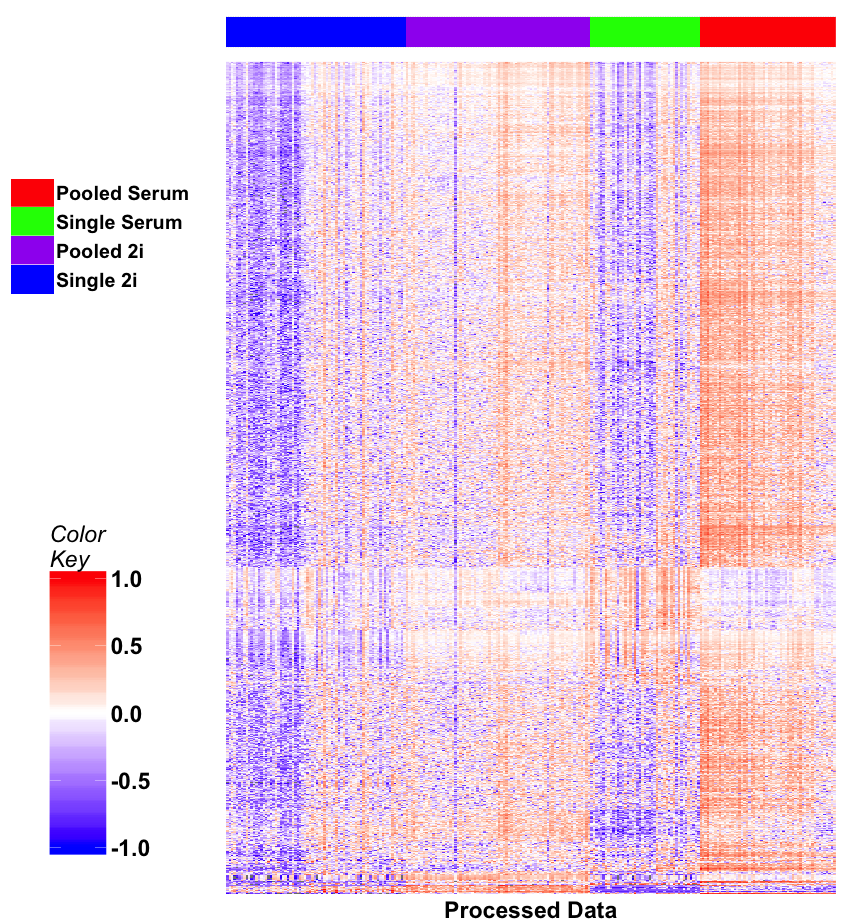 Desired Groups
Early Single Cell RNAseq
scPLS




Some 
Improvement
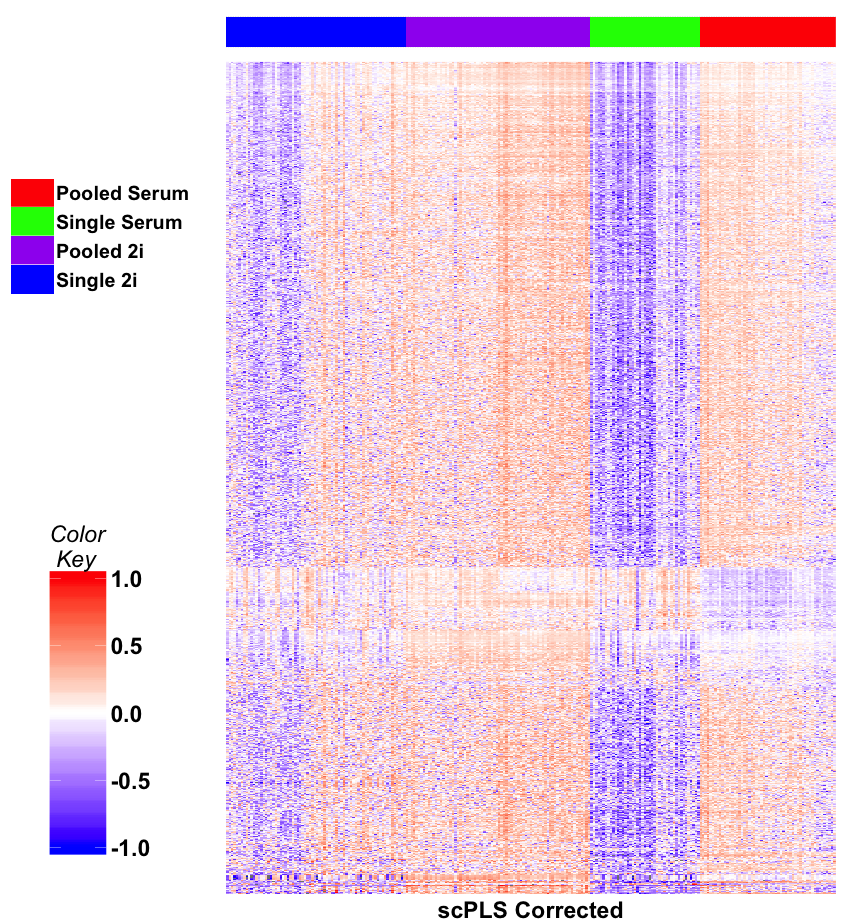 Desired Groups
Early Single Cell RNAseq
JIVE Individual




Much Better
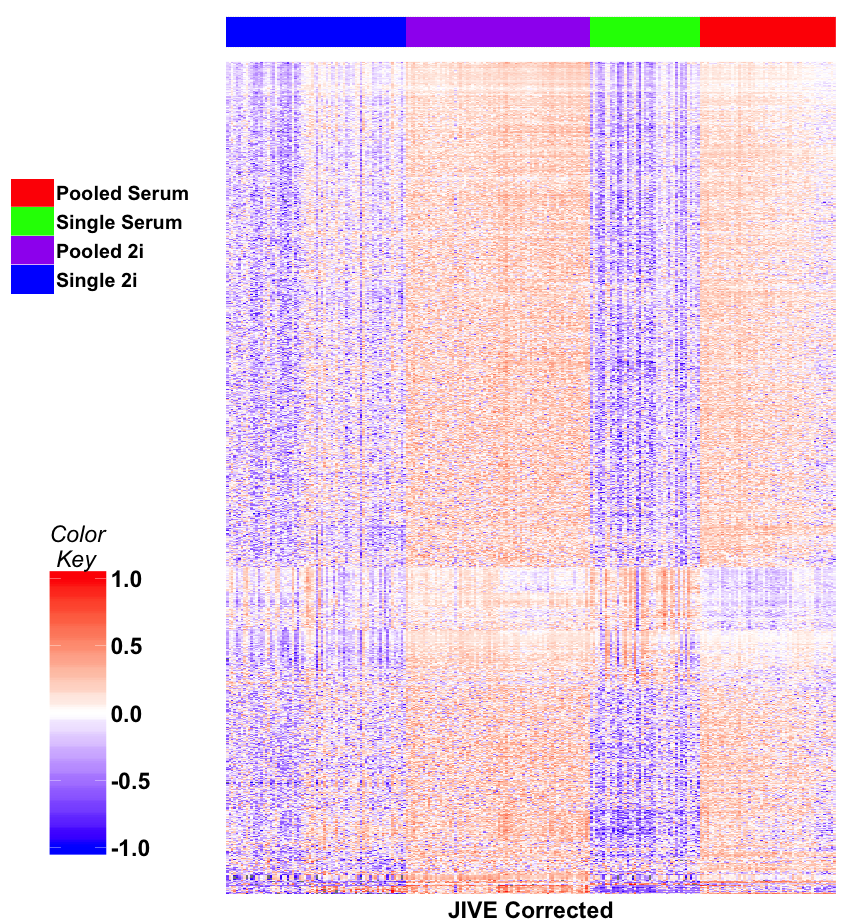 Desired Groups
Early Single Cell RNAseq
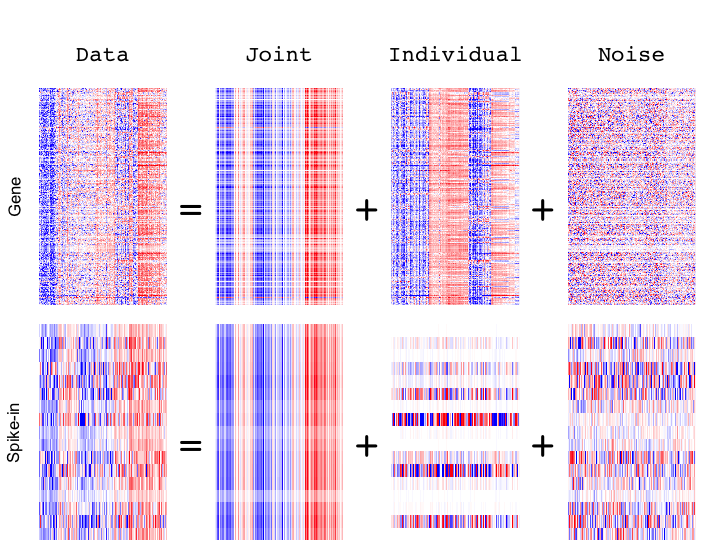 Detail
View
of 
JIVE 
Analysis
Final Result
Ignore as Nuisance Variation
DIVAS
Data Integration Via Analysis of Subspaces (DIVAS)

Prothero, et al. (2022)
DIVAS
Improvements Over AJIVE:
   3 Block JIVE Analysis

             ≈       +
DIVAS
Improvements Over AJIVE:
  Partially Shared Blocks in DIVAS Analysis

             ≈       +     +     +     +
DIVAS
Improvements Over AJIVE:
  Partially Shared Blocks 
  Improved Initial Rank Choice
  Inference Via Random Direction Bounds
  Iterative Search Algorithm
Give Better and More Precise Inference
Participant Presentation
1:35    Andrew Walker: 

 Multiplex IF Image Analysis


Next Class:    Enes Kelestemur